Experimental summary/conclusion of Higgs Hunting 2016
Marco Pieri
University of California San Diego
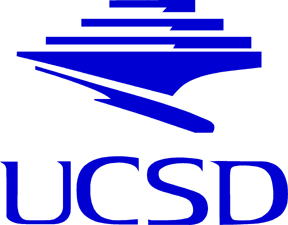 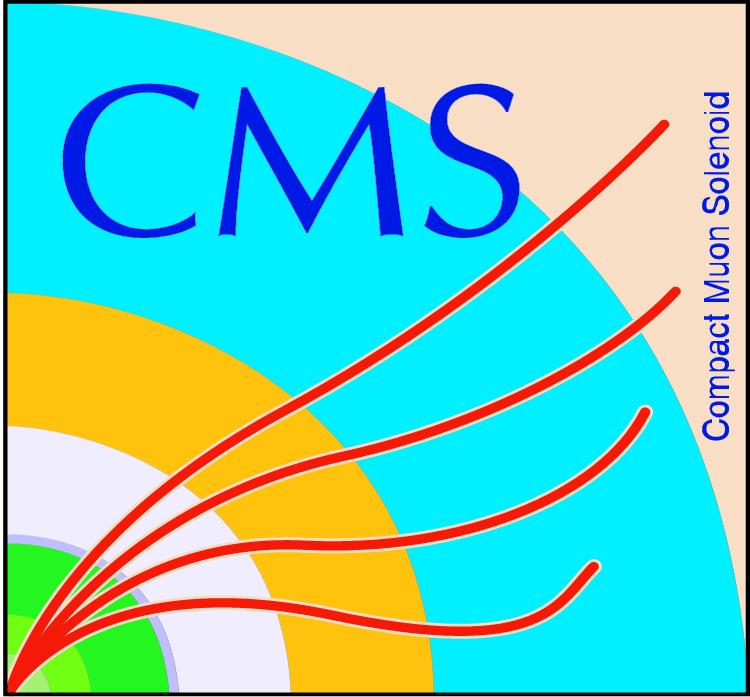 Higgs Hunting 2016
Paris,  August 31st – September 2nd 2016
Outline
Introduction
SM-like Higgs measurements
BSM Higgs bosons and decays
Future perspectives
Summary and outlook
Sep 2, 2016
Marco Pieri UC San Diego
2
Disclaimers
I will not put emphasis on Run 1 results that were available since more than one year
We had quite some time to discuss them
Will report the many latest results based on 13 TeV data
We had very nice Young Scientist’s talks that I will not be able to cover

Apologies for the contributions I may miss or not well represent
Sep 2, 2016
Marco Pieri UC San Diego
3
Tevatron
Still carrying out precision measurements
New Tevatron top mass combined measurement updating 2014 result:Mt=174.30 ± 0.35 (stat) ± 0.54 (syst) GeV
Working on update of W mass
Continues to investigate on the excess reported in the measurement of tt AFB
R. Hirosky
Sep 2, 2016
Marco Pieri UC San Diego
4
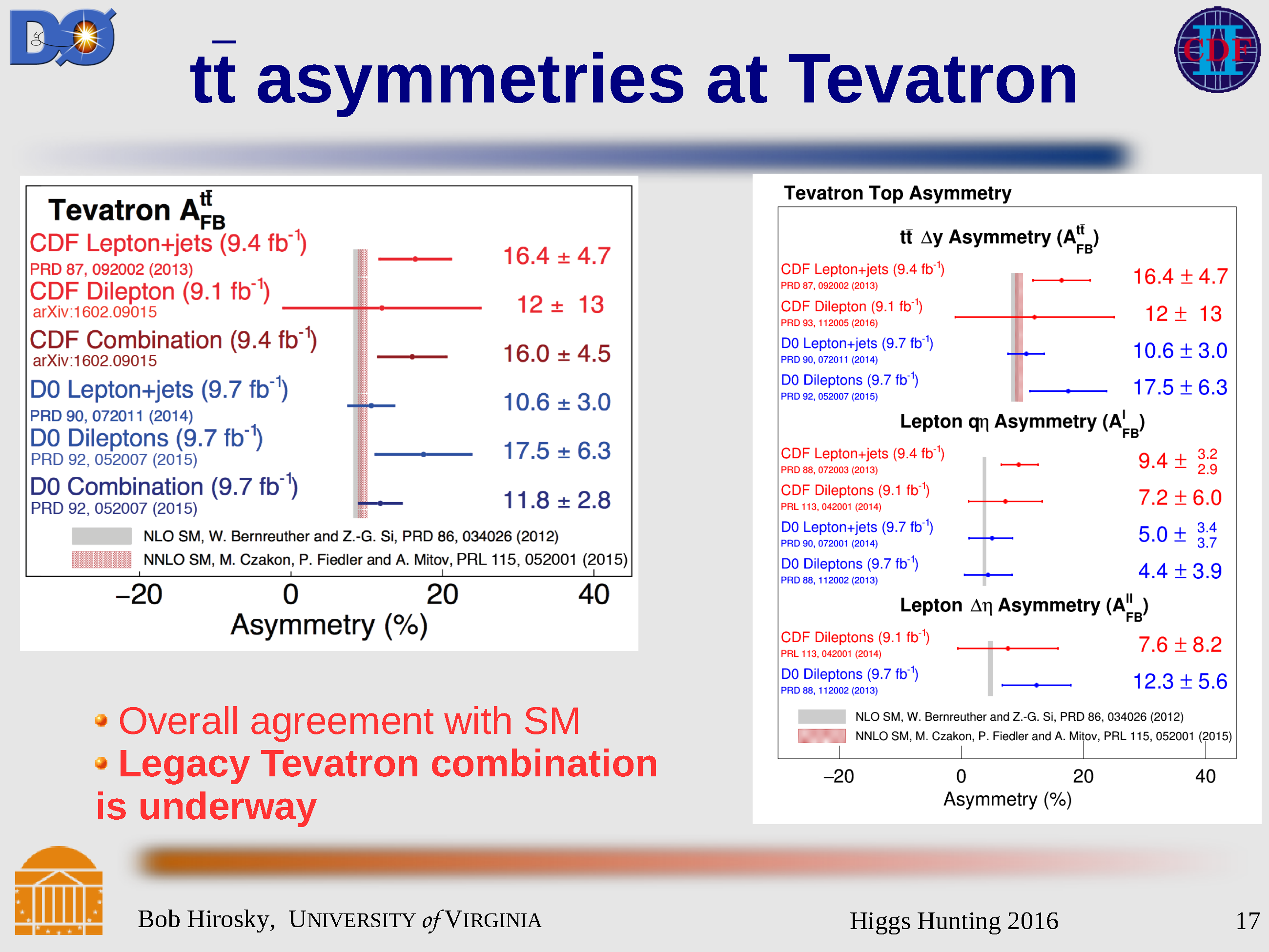 R. Hirosky
Sep 2, 2016
Marco Pieri UC San Diego
5
Run 1 Results
Only recall the combined ATLAS + CMS results here (talk of P. Francavilla): mass and couplings





Many more results from Run 1 on: 
SM-like Higgs-CP studies





All measurements agree with the SM
BSM Higgs (additional Higgs bosons and decays)
Also no hints of any statistically significant excess
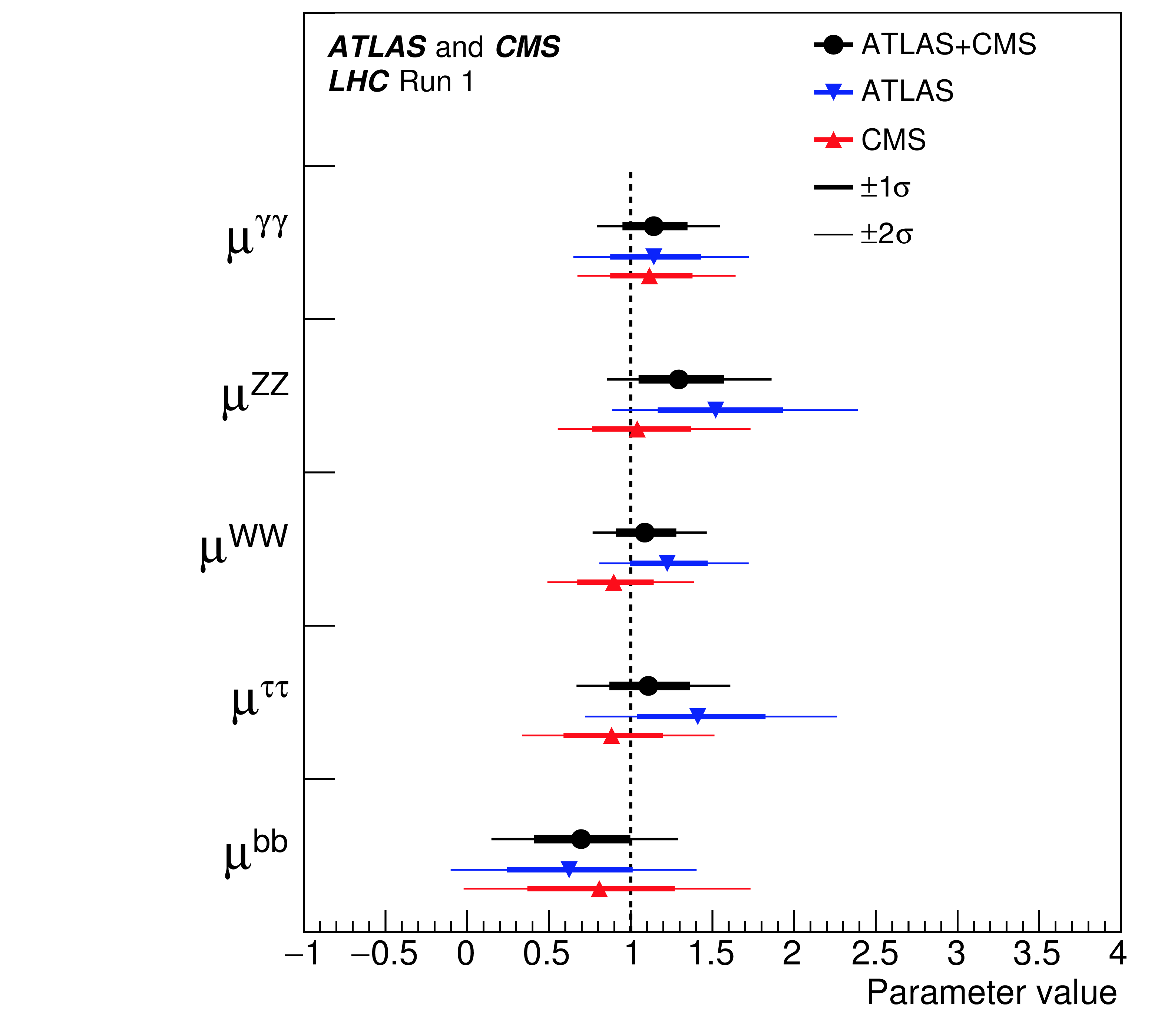 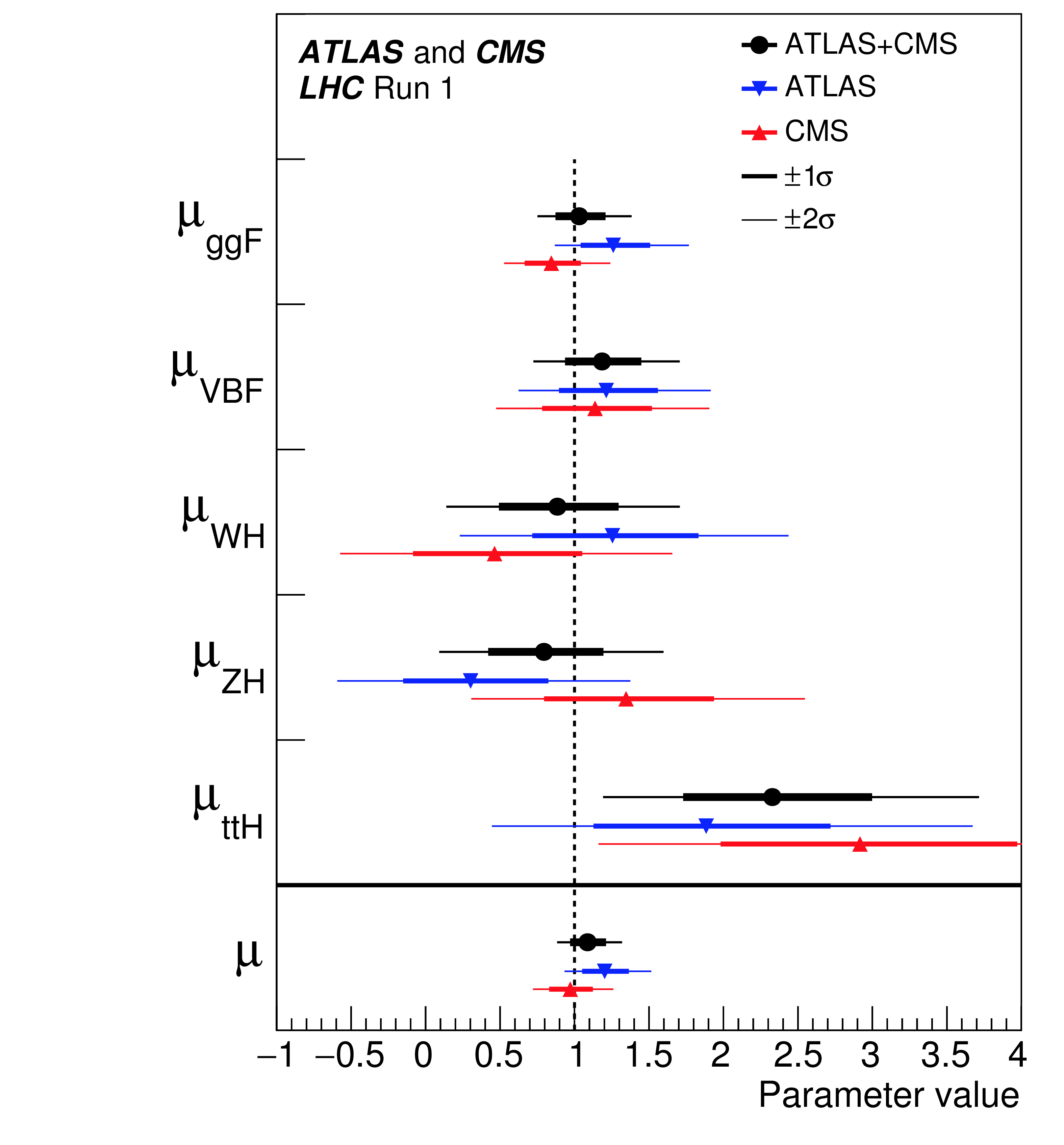 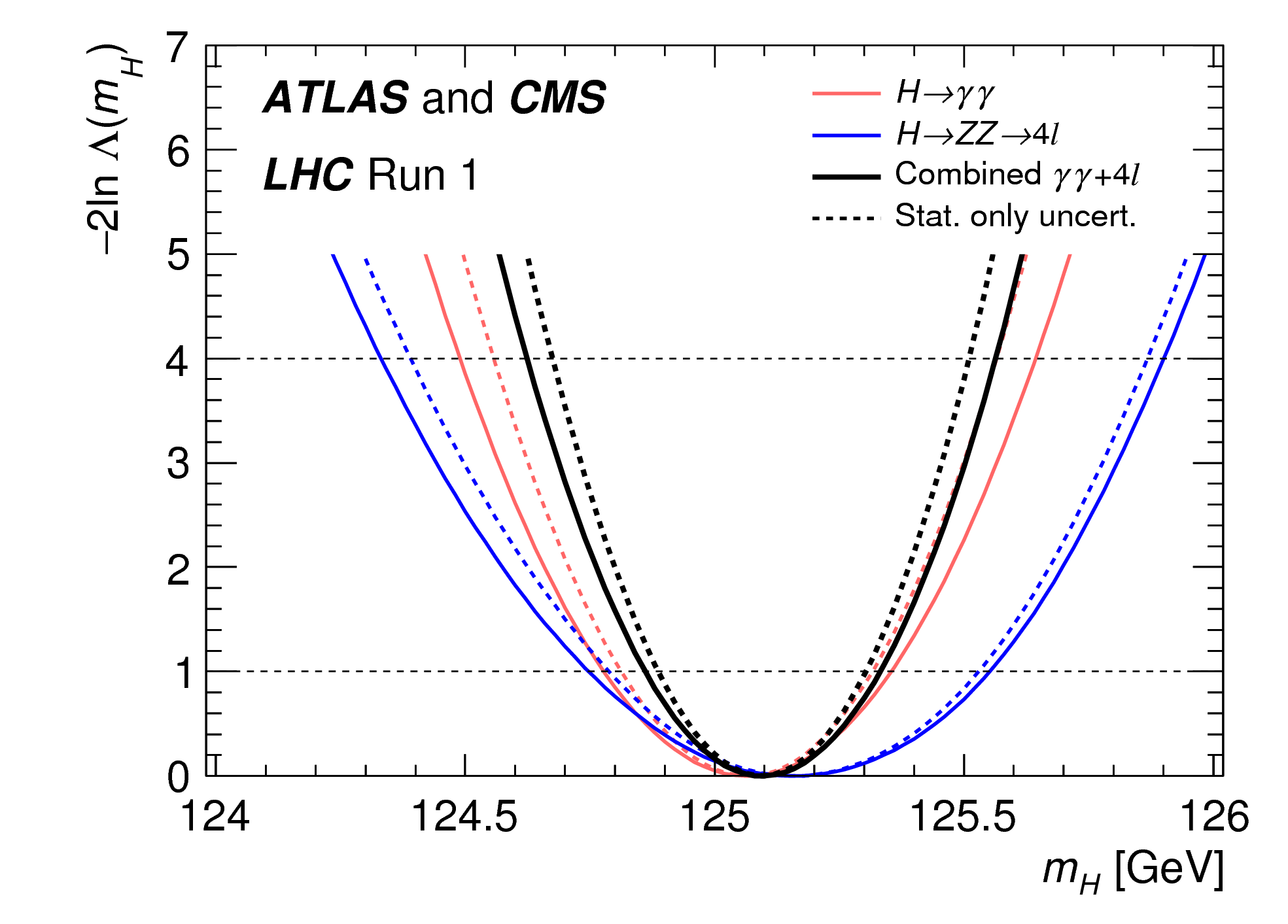 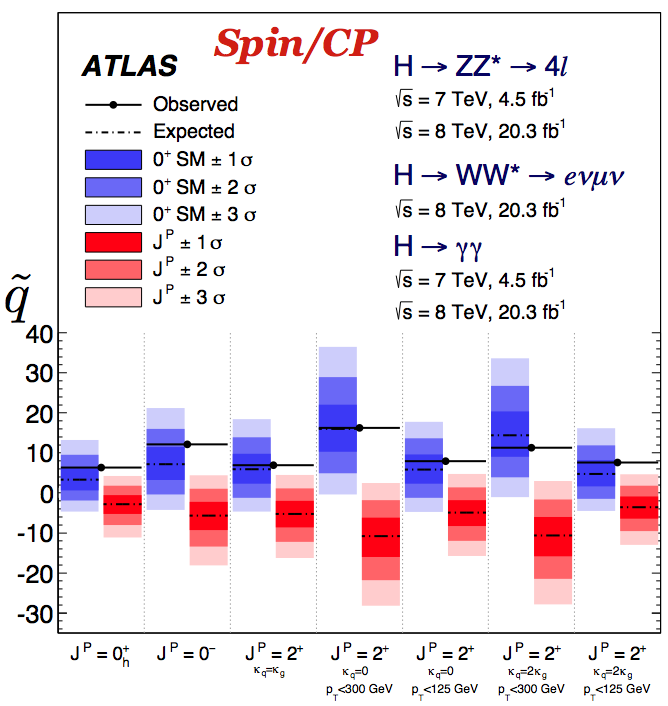 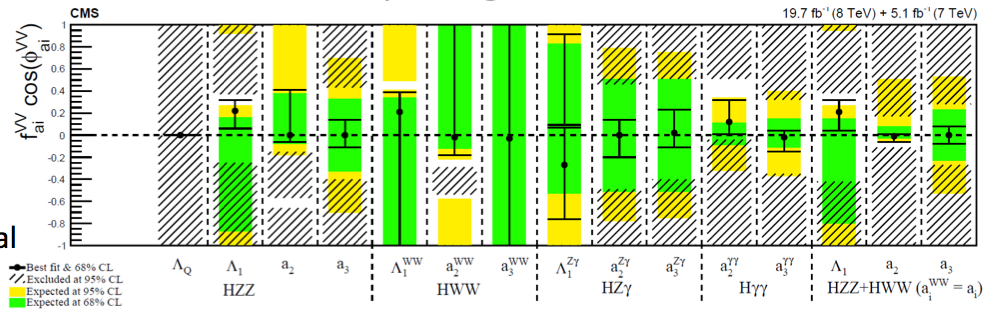 Sep 2, 2016
Marco Pieri UC San Diego
6
ATLAS + CMS final Run 1 results: mass
P. Francavilla
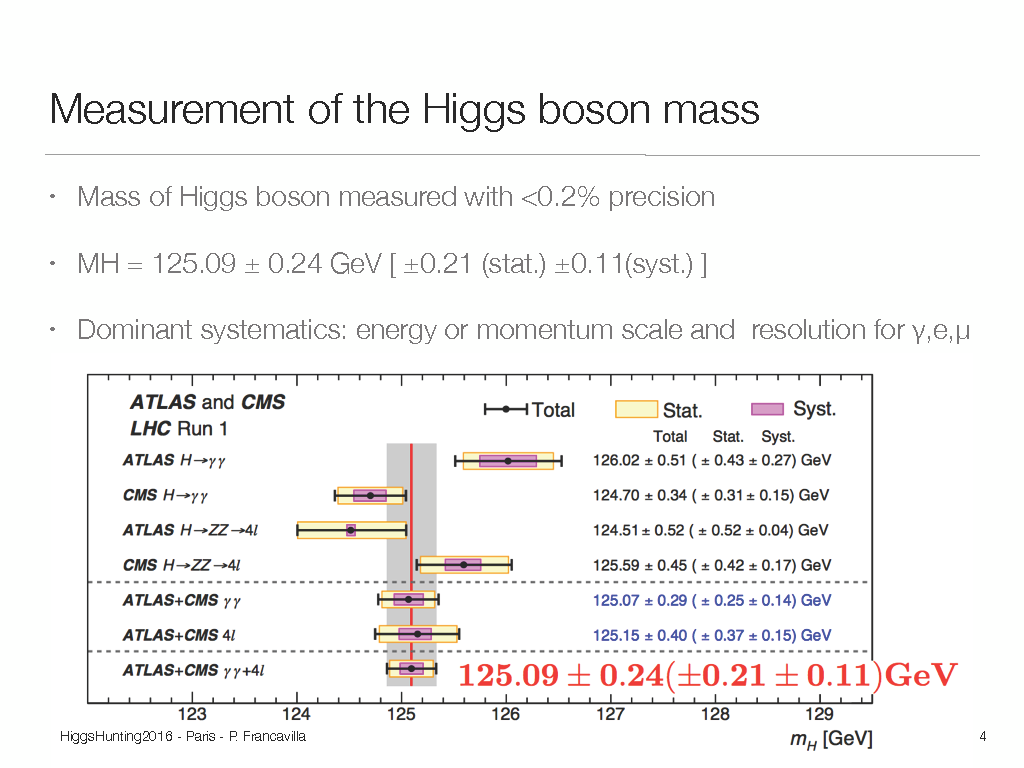 PRL 114 (2015) 191803
Sep 2, 2016
Marco Pieri UC San Diego
7
ATLAS + CMS final Run 1 results: couplings
P. Francavilla
JHEP 08 (2016) 045
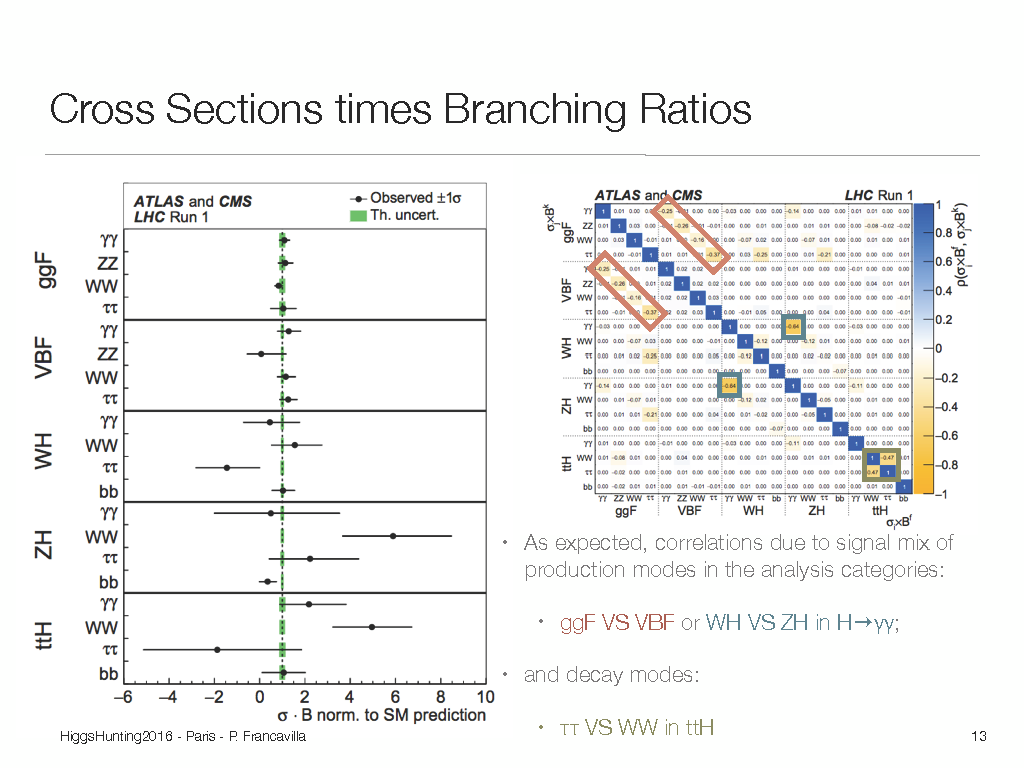 With central values and covariance matrix it is possible to derive in an approximate way all other results
Sep 2, 2016
Marco Pieri UC San Diego
8
LHC is performing wonderfully in 2016
Instantaneous luminosity same or more than expected
Already delivered more than 25 fb-1 per experiment
CMS
ATLAS
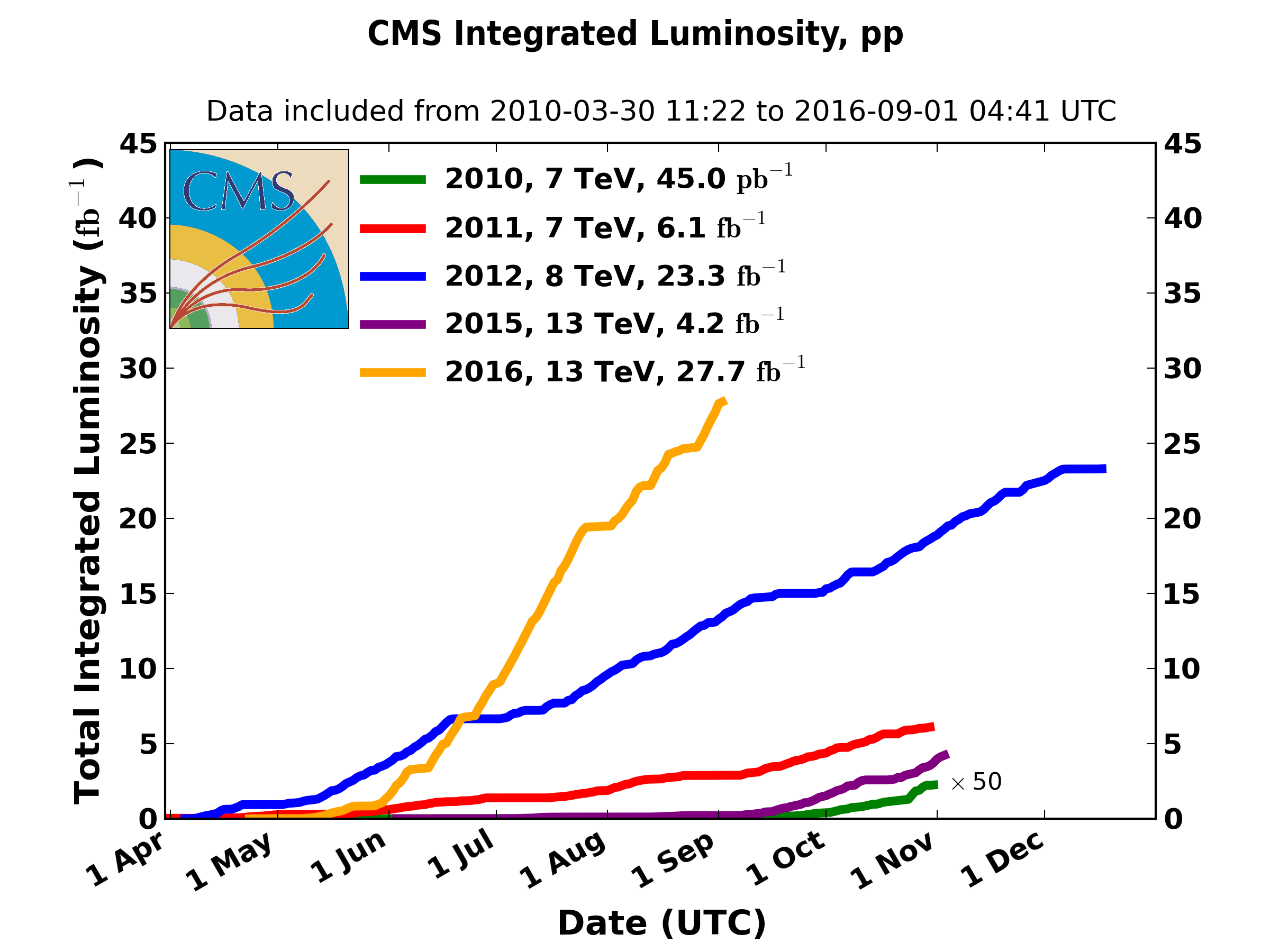 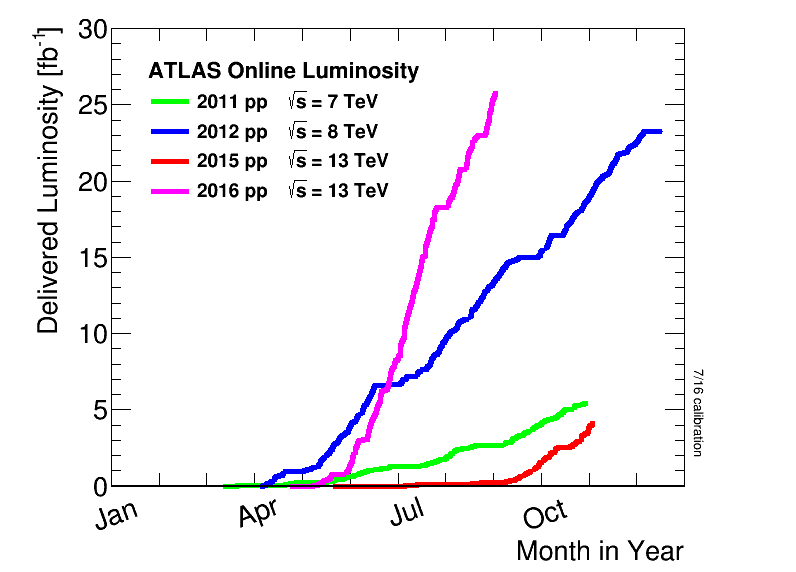 Max instantaneous luminosity 1.2-1.3 x 1034 cm-2s-1
Sep 2, 2016
Marco Pieri UC San Diego
9
Status of main Higgs decay channels
Almost all results of Run 1 are published
Most of Run 2 results are preliminary and more work is needed to finalize them
Run 1: 7 – 8 TeV
Run 2: 13 TeV
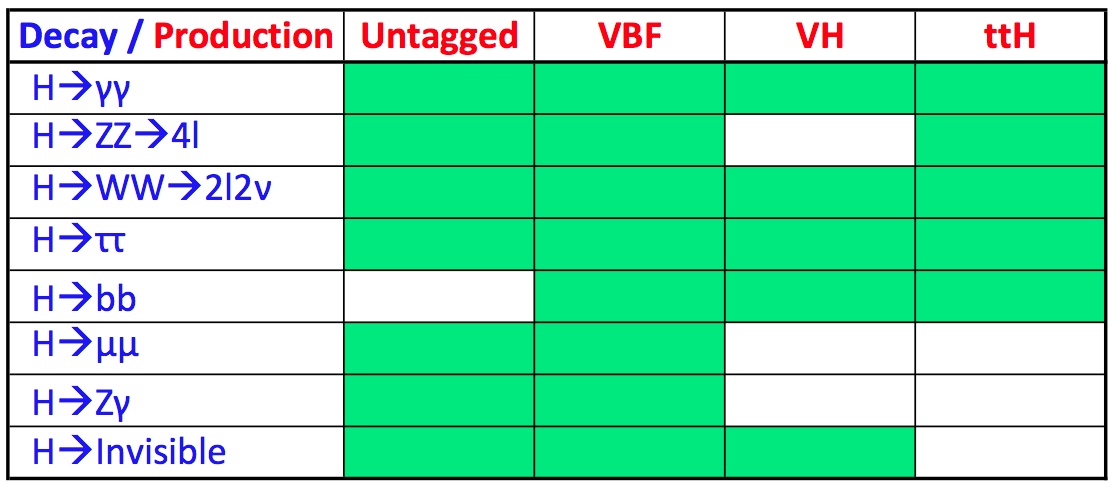 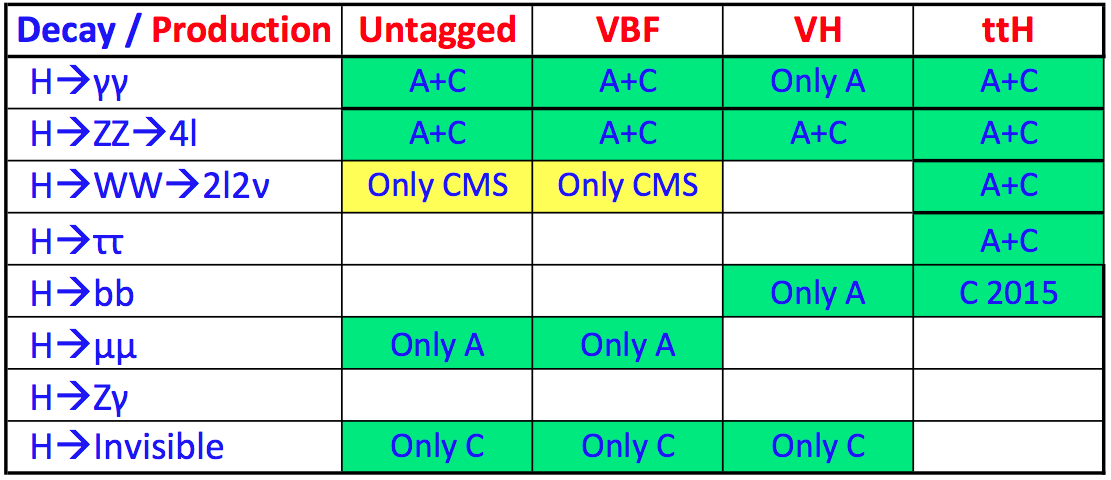 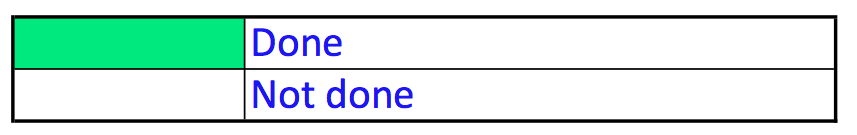 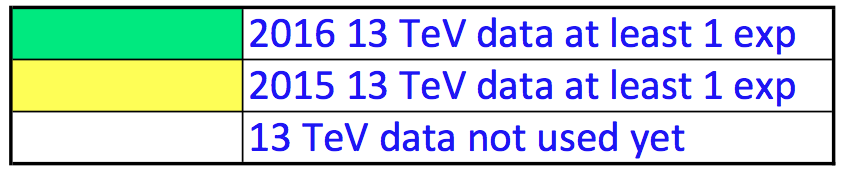 Sep 2, 2016
Marco Pieri UC San Diego
10
Measurements 
of the SM-like 
Higgs boson
Sep 2, 2016
Marco Pieri UC San Diego
11
ATLAS Hγγ 13 TeV fiducial cross sections
Y. Wu
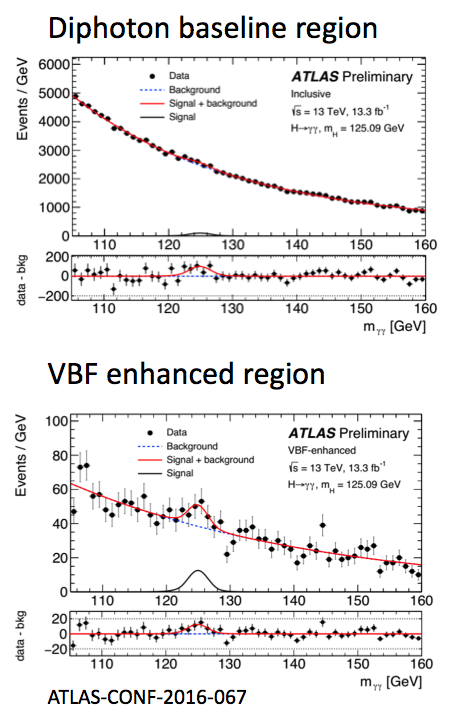 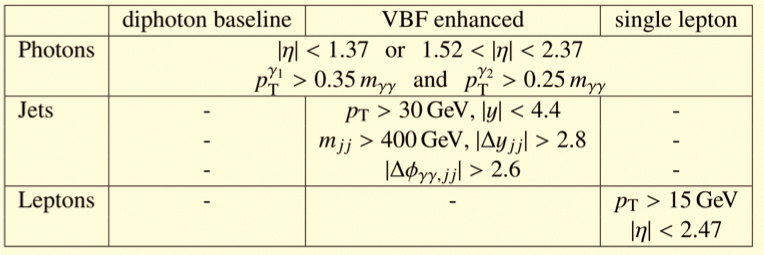 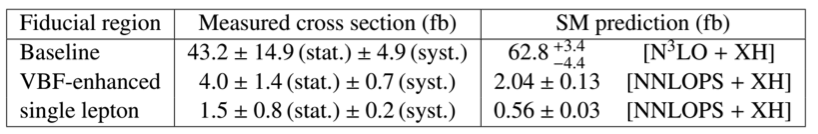 Sep 2, 2016
Marco Pieri UC San Diego
12
ATLAS Hγγ 13 TeV differential distributions
In diphoton baseline region
Y. Wu
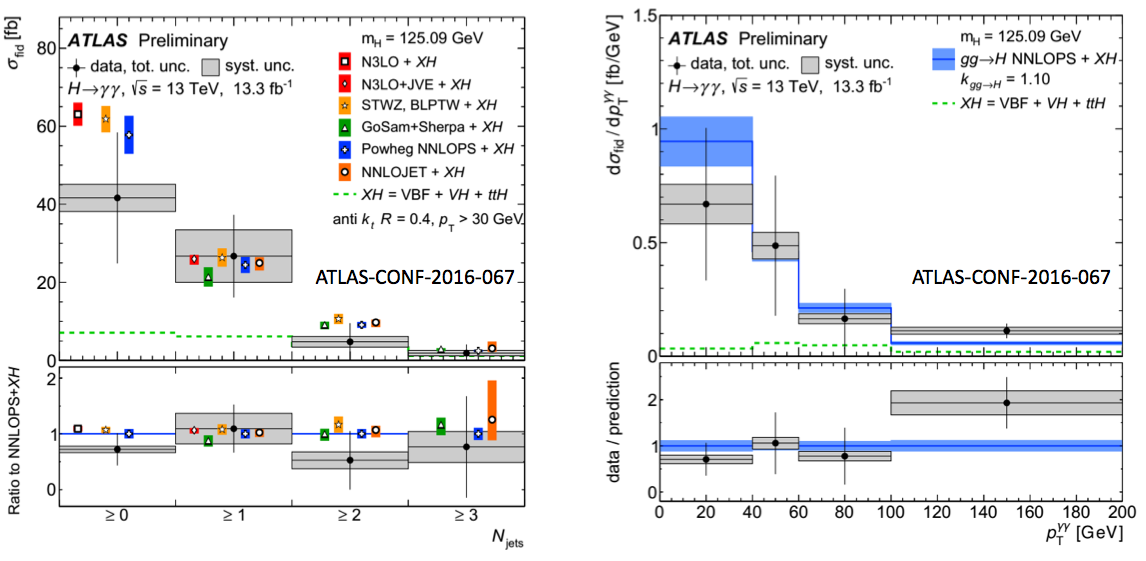 Sep 2, 2016
Marco Pieri UC San Diego
13
ATLAS Hγγ 13 TeV signal strengths
Y. Wu
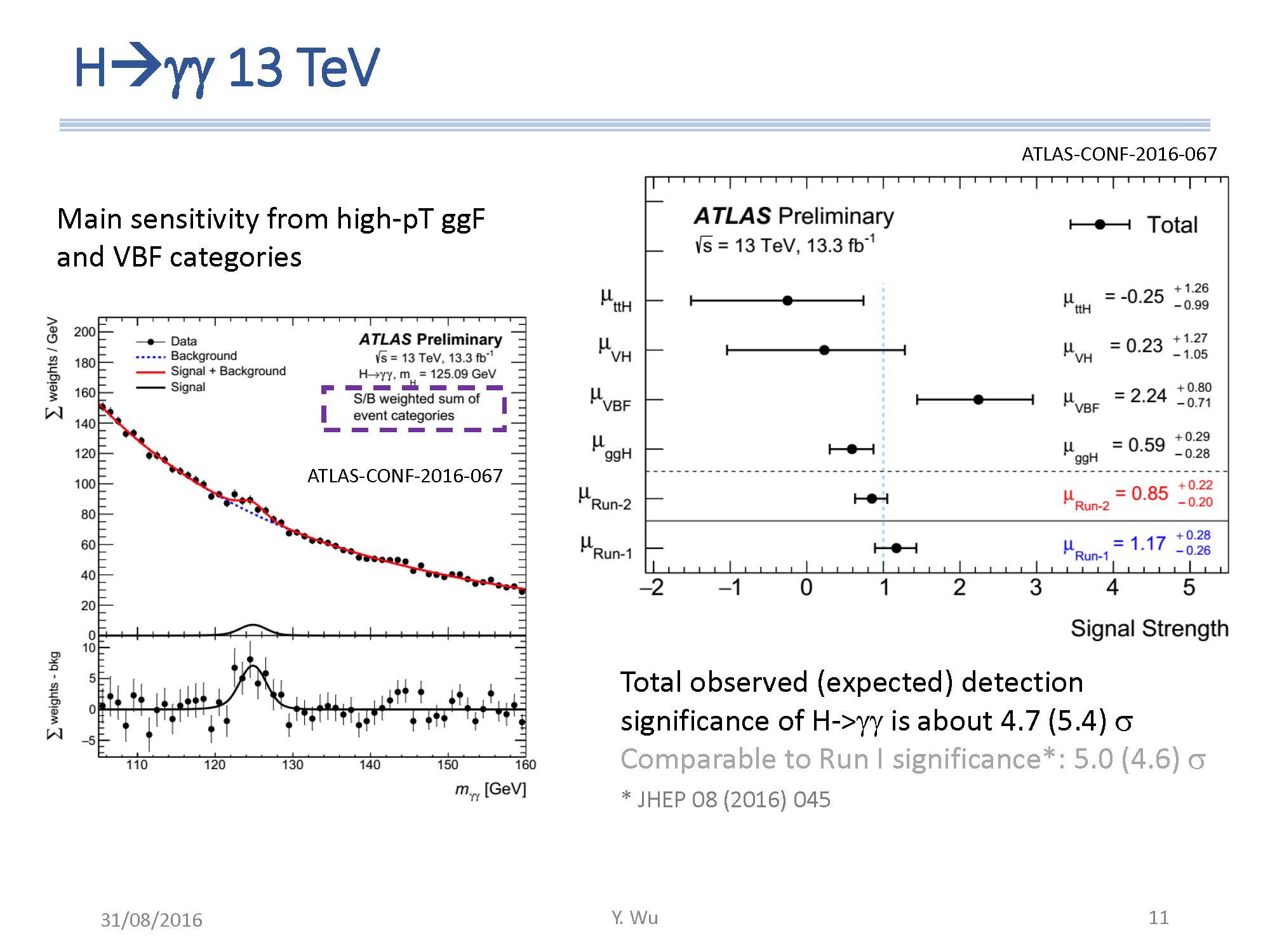 Sep 2, 2016
Marco Pieri UC San Diego
14
CMS Hγγ
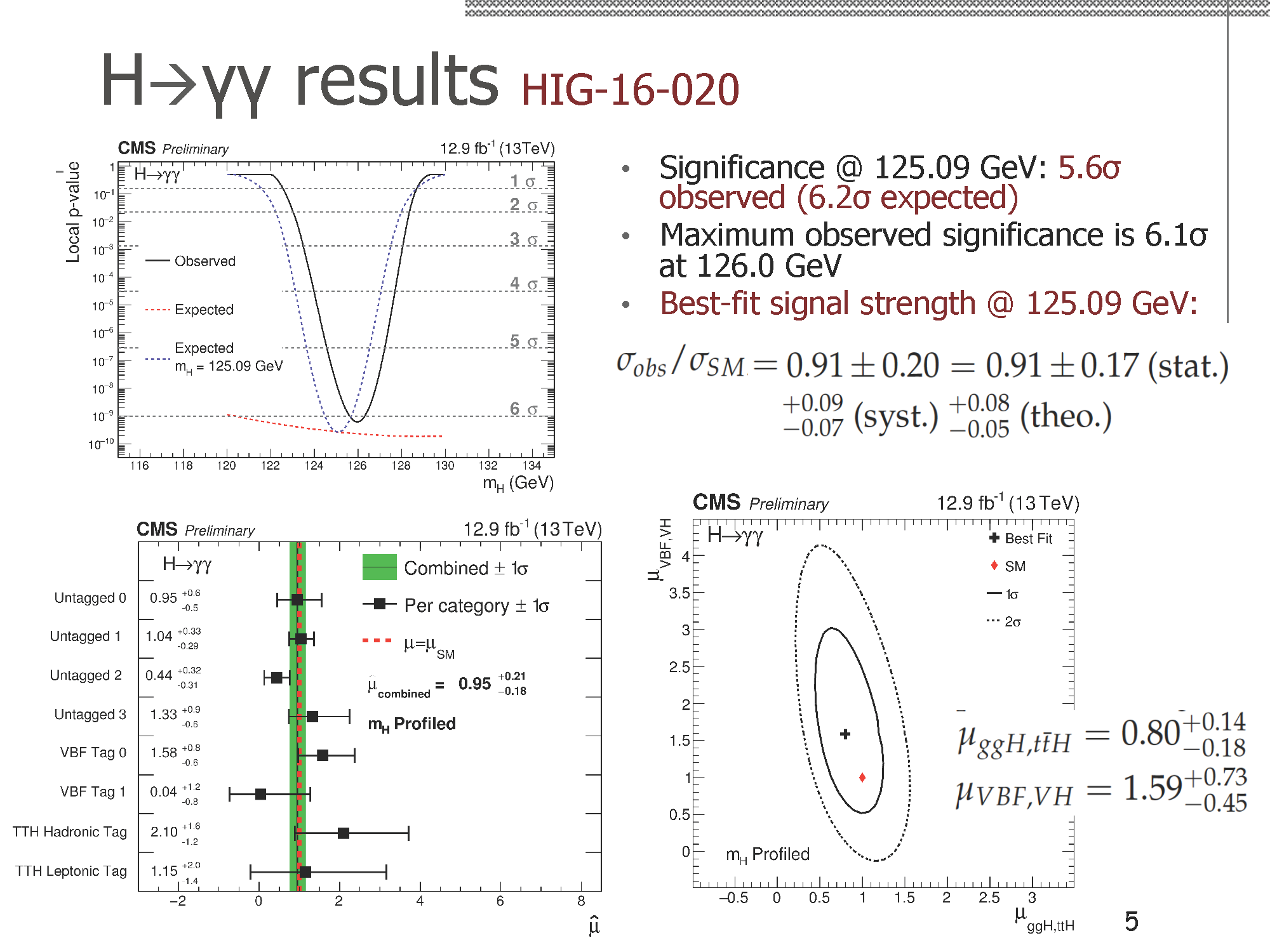 A. Calderon,
L. Corpe
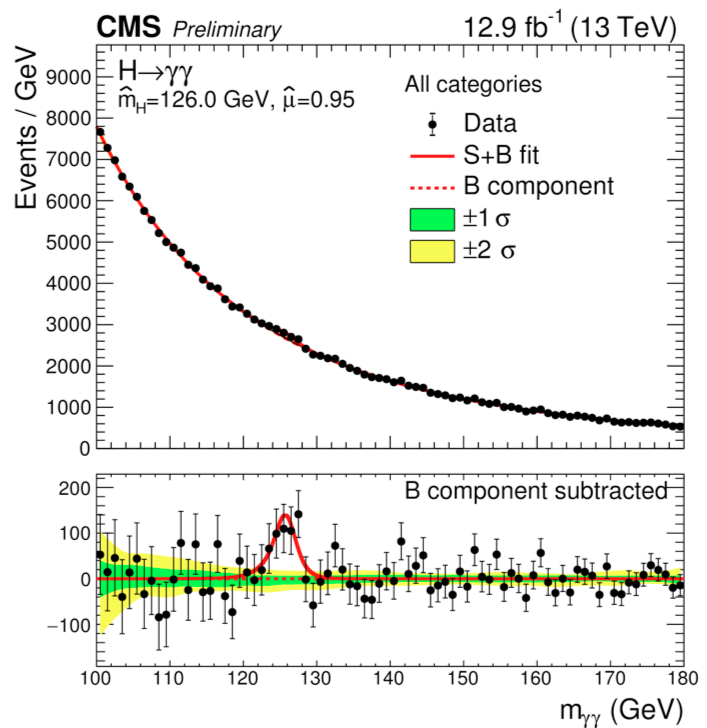 Sep 2, 2016
Marco Pieri UC San Diego
15
CMS Hγγ fiducial cross section
A. Calderon
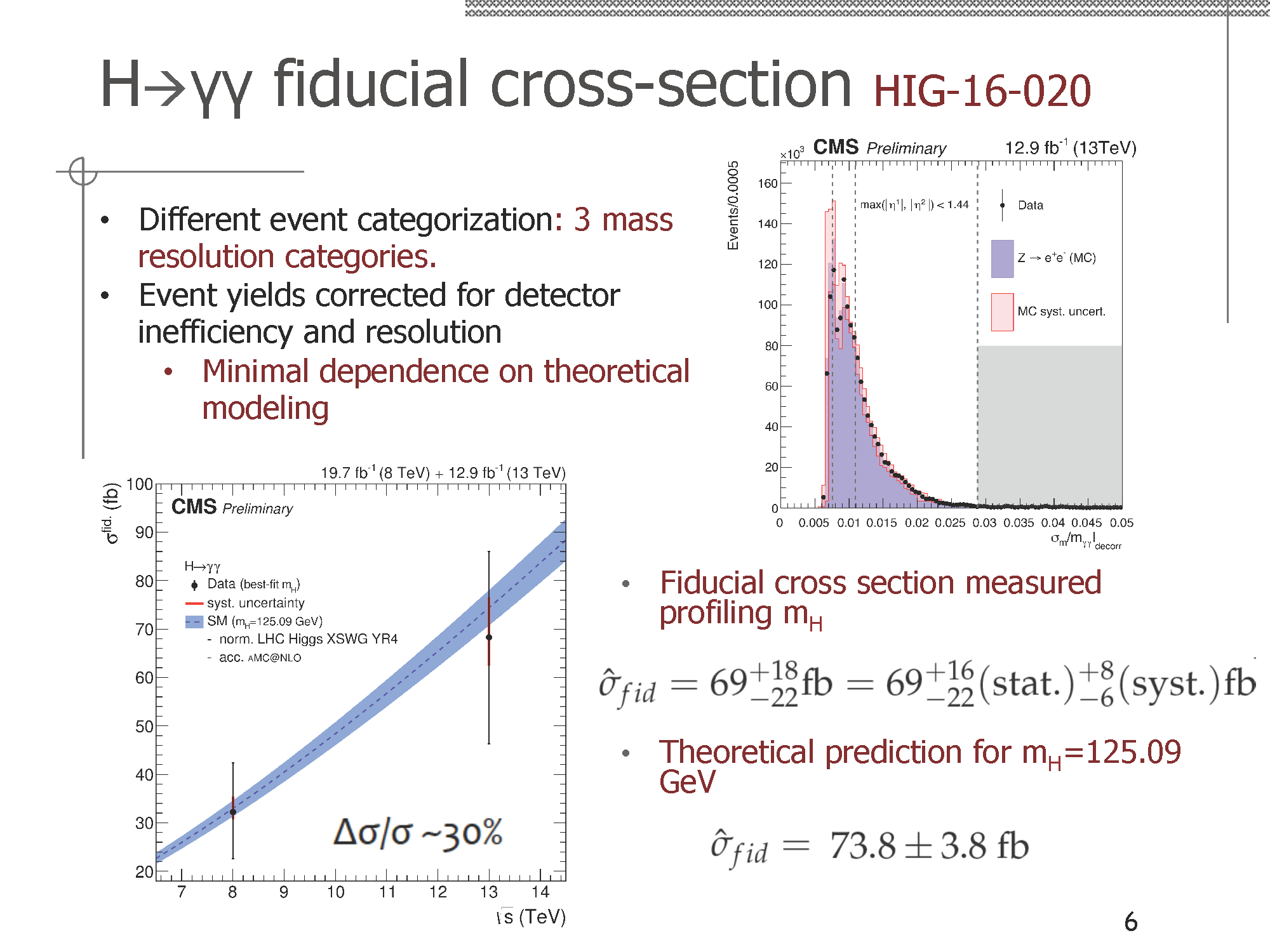 Sep 2, 2016
Marco Pieri UC San Diego
16
ATLAS HZZ4l 13 TeV
Y. Wu
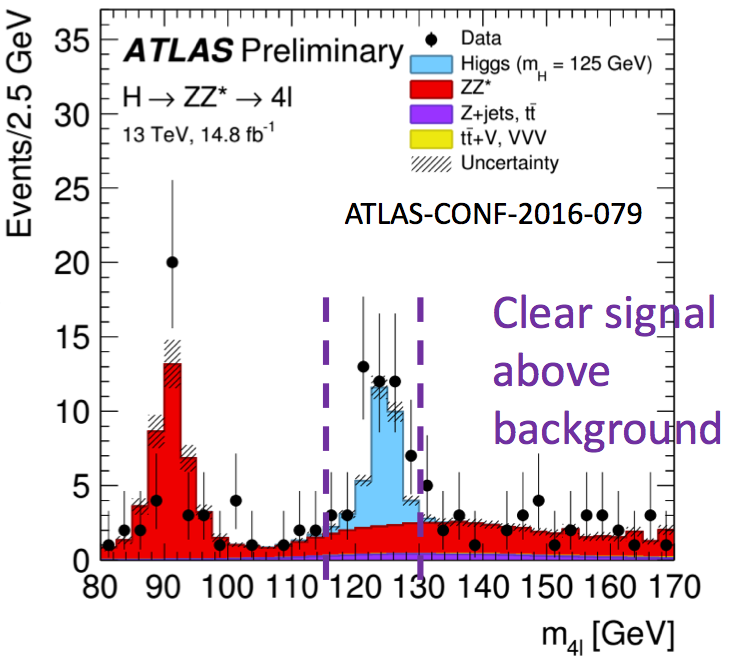 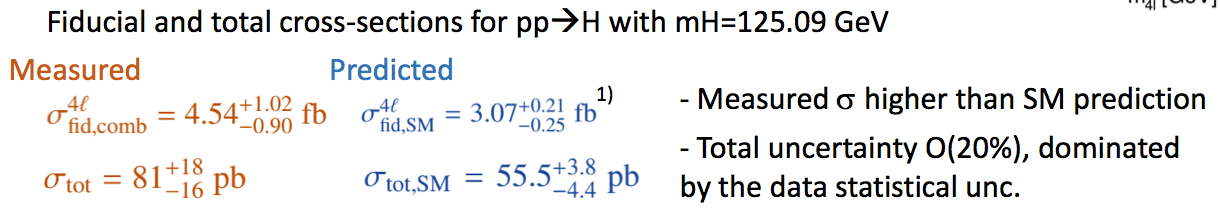 Sep 2, 2016
Marco Pieri UC San Diego
17
ATLAS HZZ4l 13 TeV
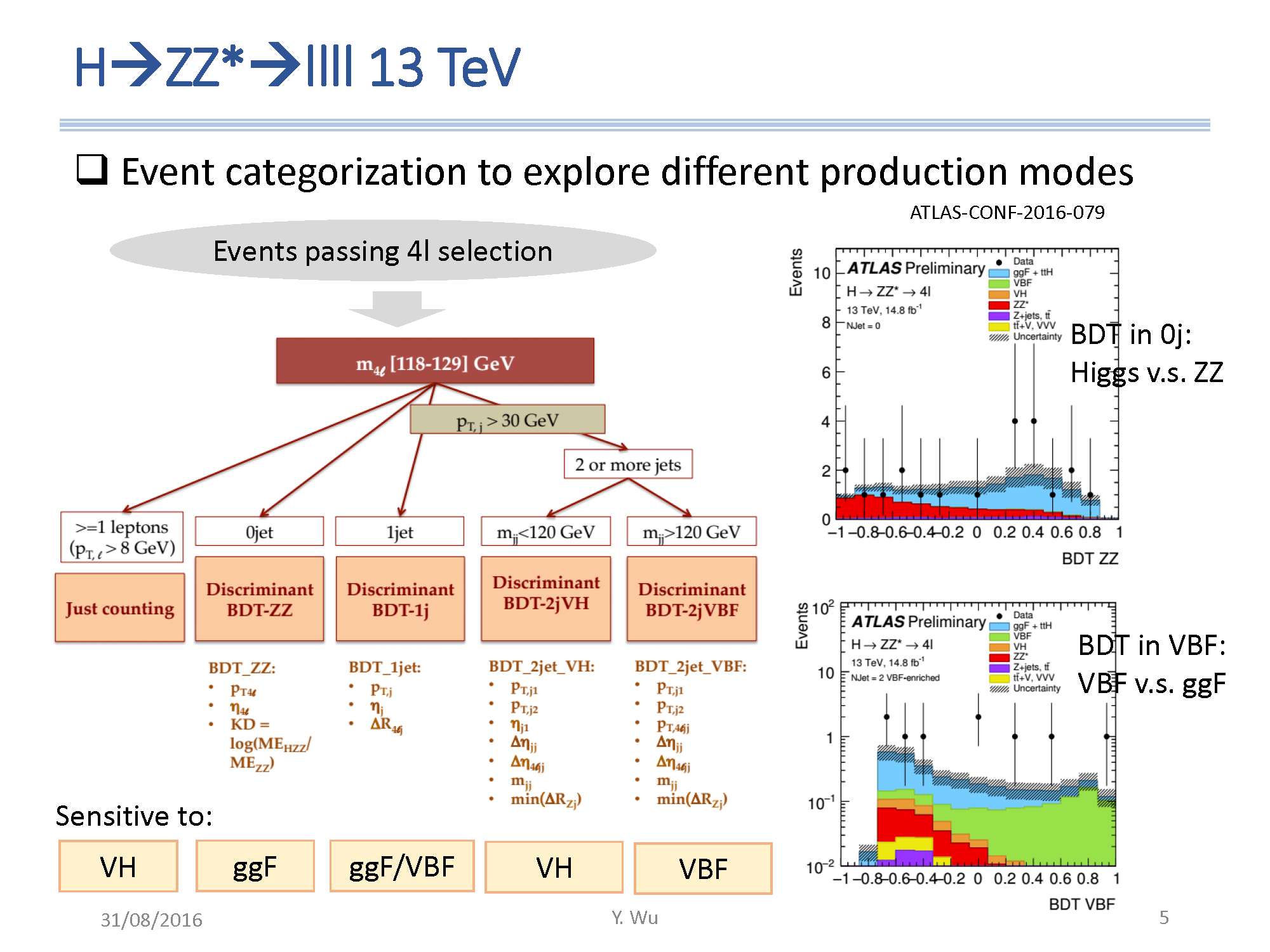 Y. Wu
New analysis method compared to Run 1, fit BDT discriminant for events in the mass peak
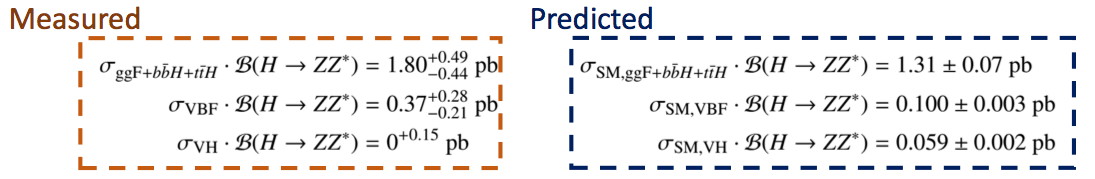 Sep 2, 2016
Marco Pieri UC San Diego
18
CMS HZZ4l 13 TeV
A. Calderon
Similar analysis strategy as Run 1
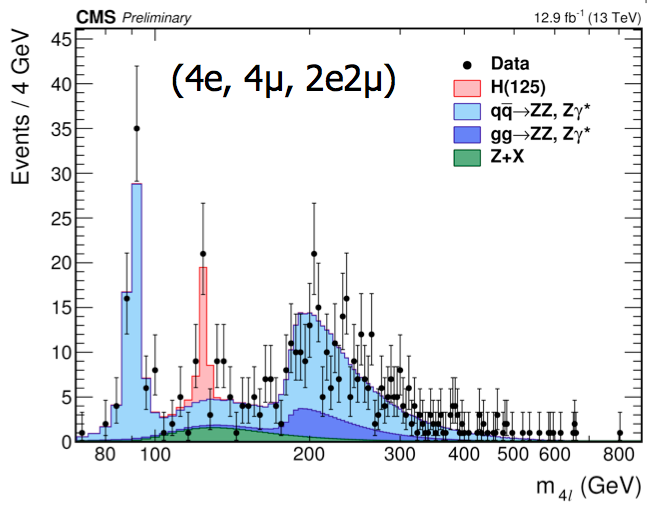 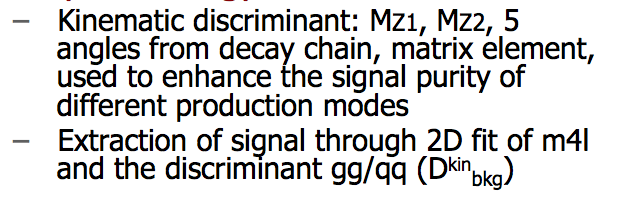 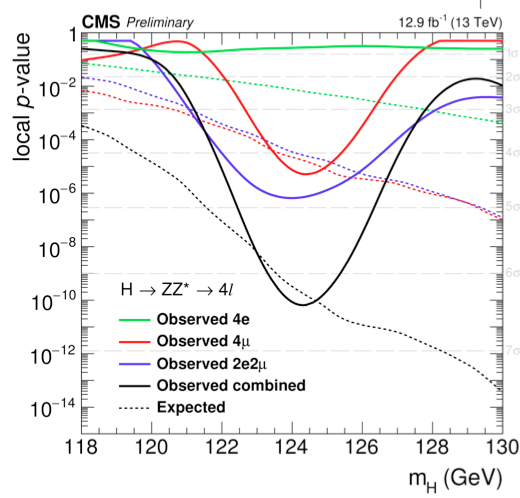 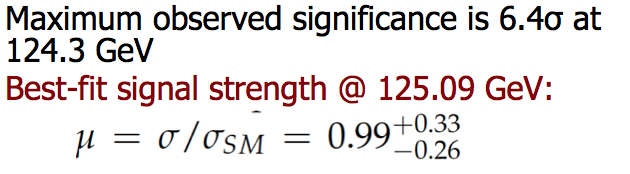 Sep 2, 2016
Marco Pieri UC San Diego
19
CMS HZZ4l 13 TeV
First Higgs boson mass measurement at 13 TeV
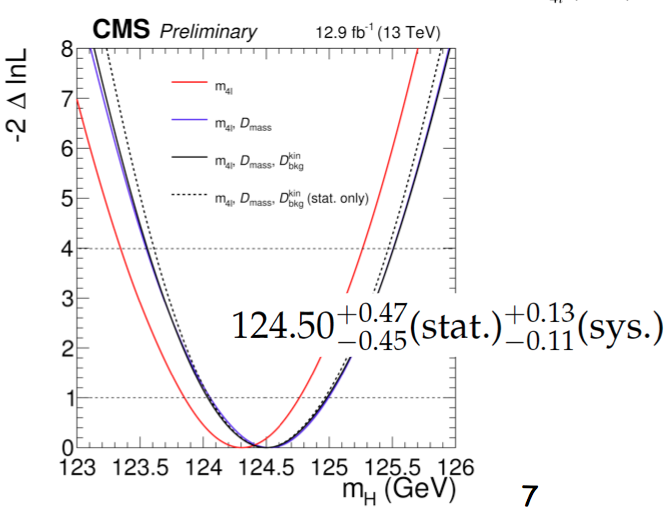 A. Calderon
Sep 2, 2016
Marco Pieri UC San Diego
20
CMS HZZ4l 13 TeV
A. Calderon
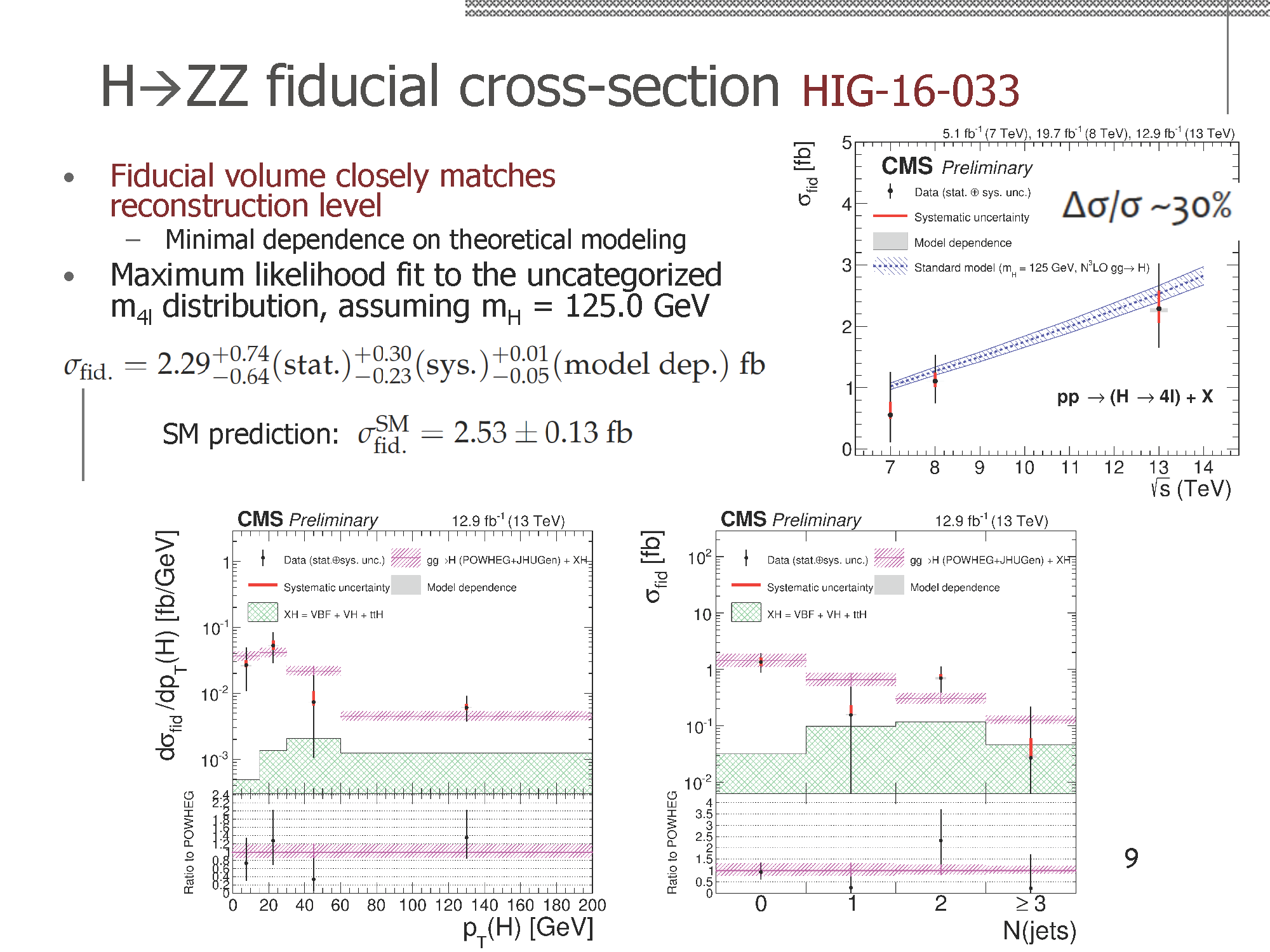 Sep 2, 2016
Marco Pieri UC San Diego
21
CMS HZZ4l 13 TeV, width
A. Calderon,U. Sarica
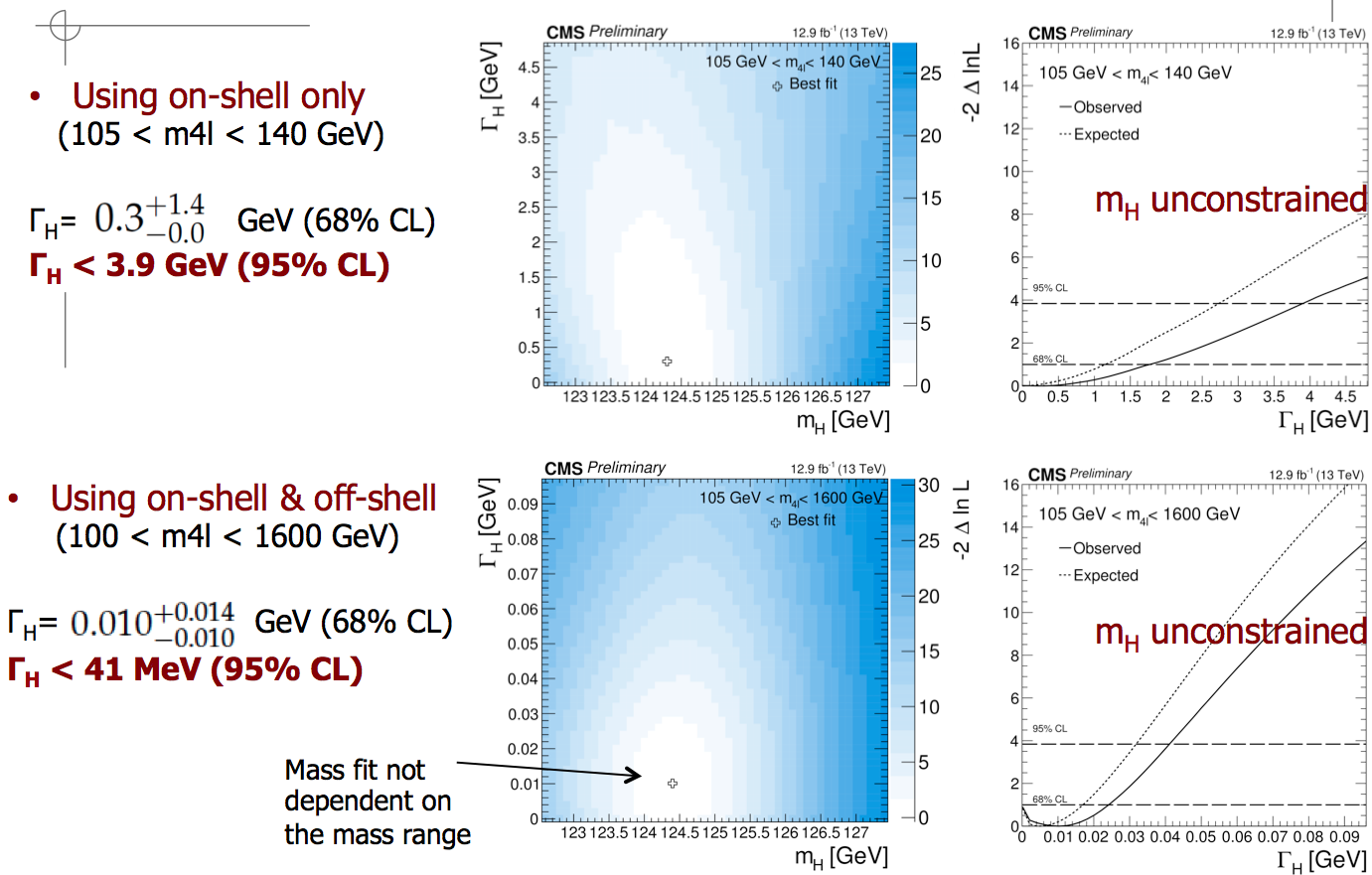 Sep 2, 2016
Marco Pieri UC San Diego
22
HWW2l2ν
Both experiments are working hard but analysis is more complicated than γγ and ZZ
ATLAS and CMS analysis on 2016 data are in progress
Only results from CMS based on 2015 data shown at Moriond eμ in the 0- and 1-jet channels
A. Calderon
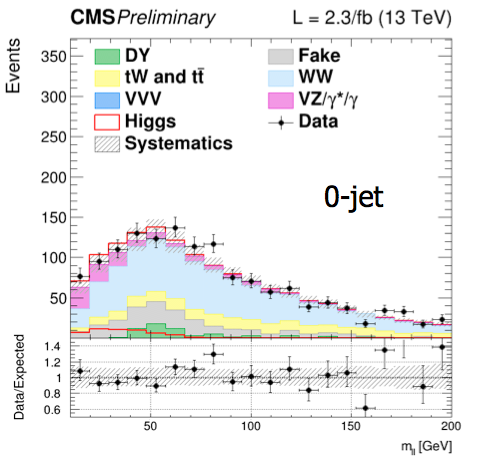 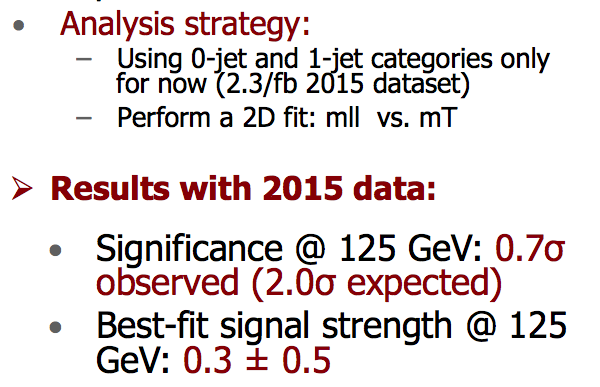 Sep 2, 2016
Marco Pieri UC San Diego
23
ATLAS VH Hbb
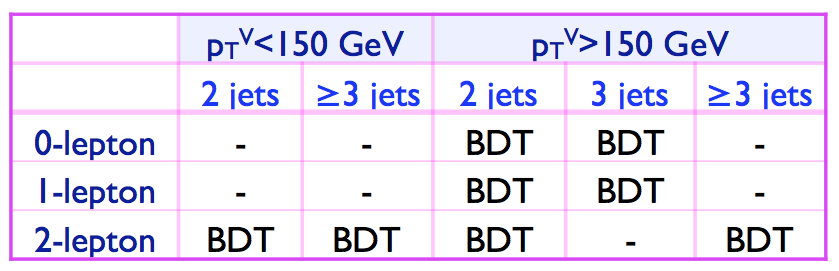 E. Shabalina
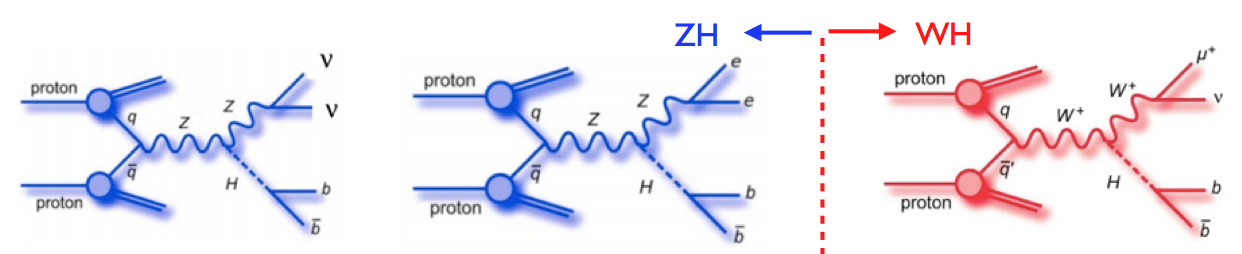 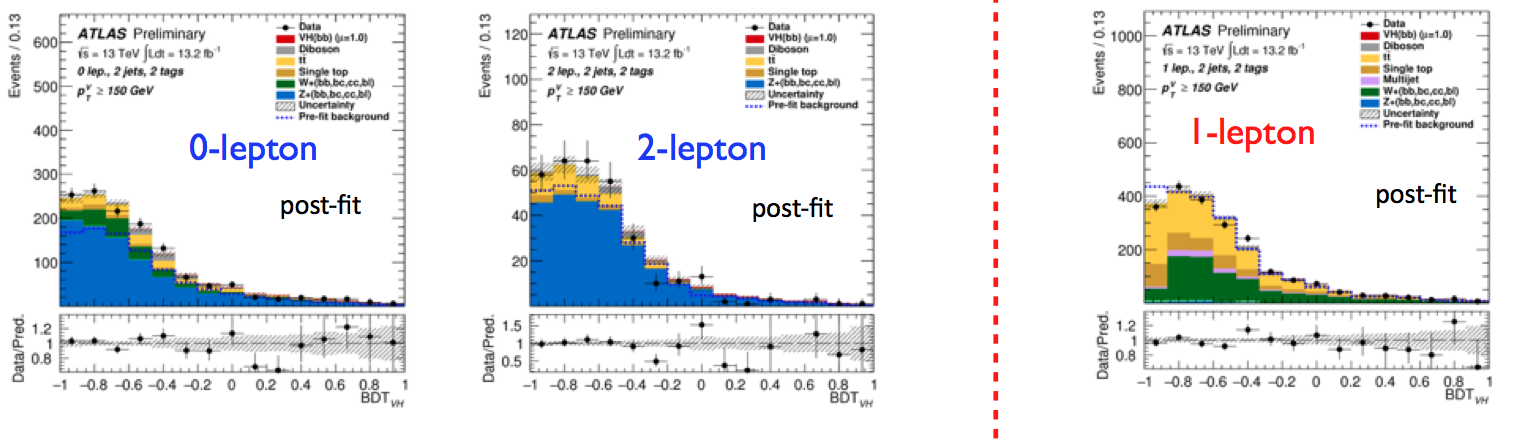 Sep 2, 2016
Marco Pieri UC San Diego
24
ATLAS VH Hbb results
E. Shabalina
Systematic uncertainties of similar 
size as statistical ones
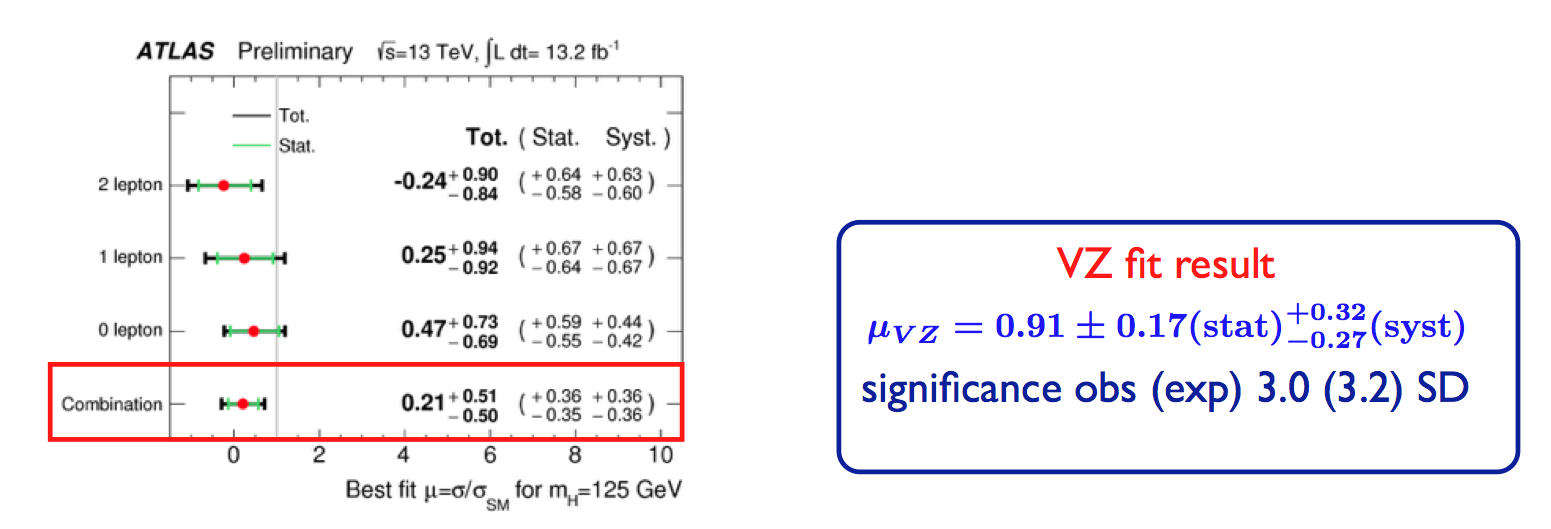 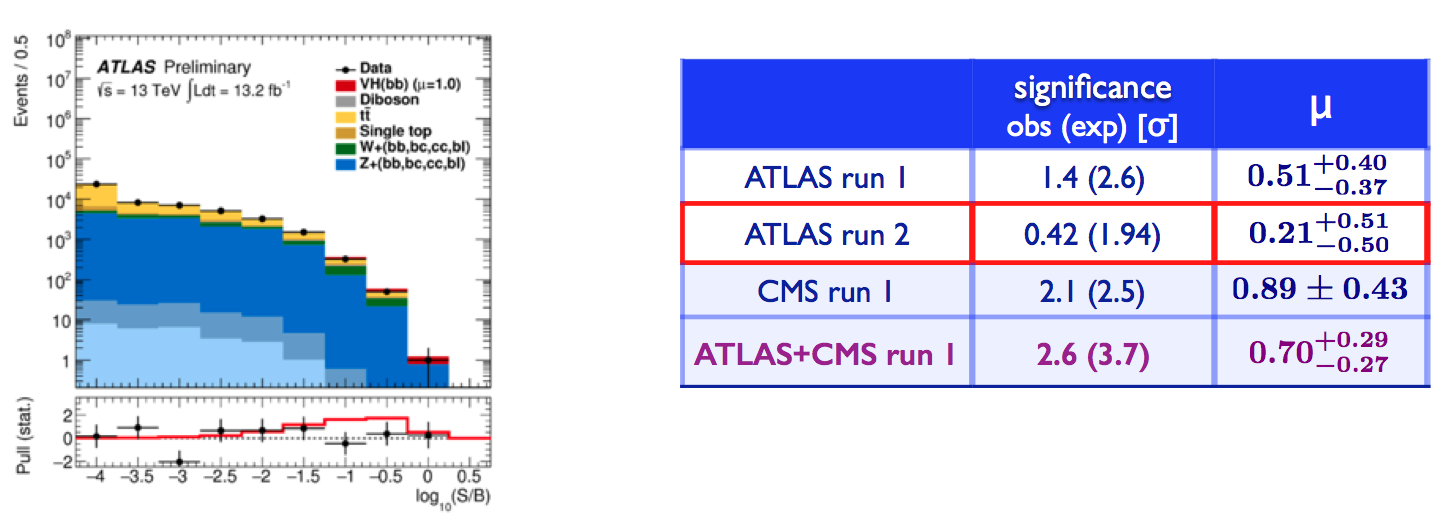 Sep 2, 2016
Marco Pieri UC San Diego
25
CMS VBF Hbb
A. Nayak
Analysis strategy is the same as in Run 1
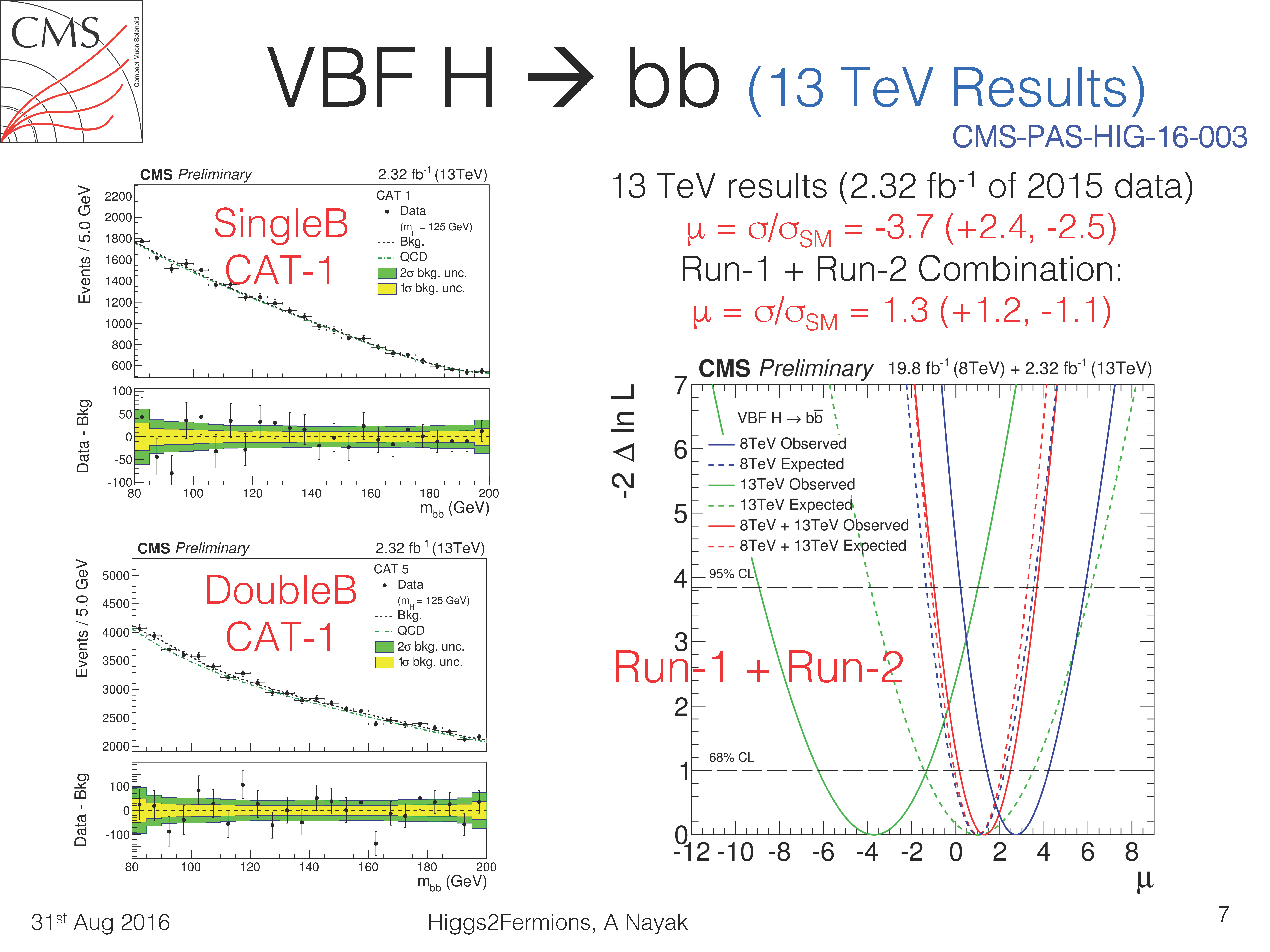 Sep 2, 2016
Marco Pieri UC San Diego
26
ATLAS VBF Hbb (plus photon)
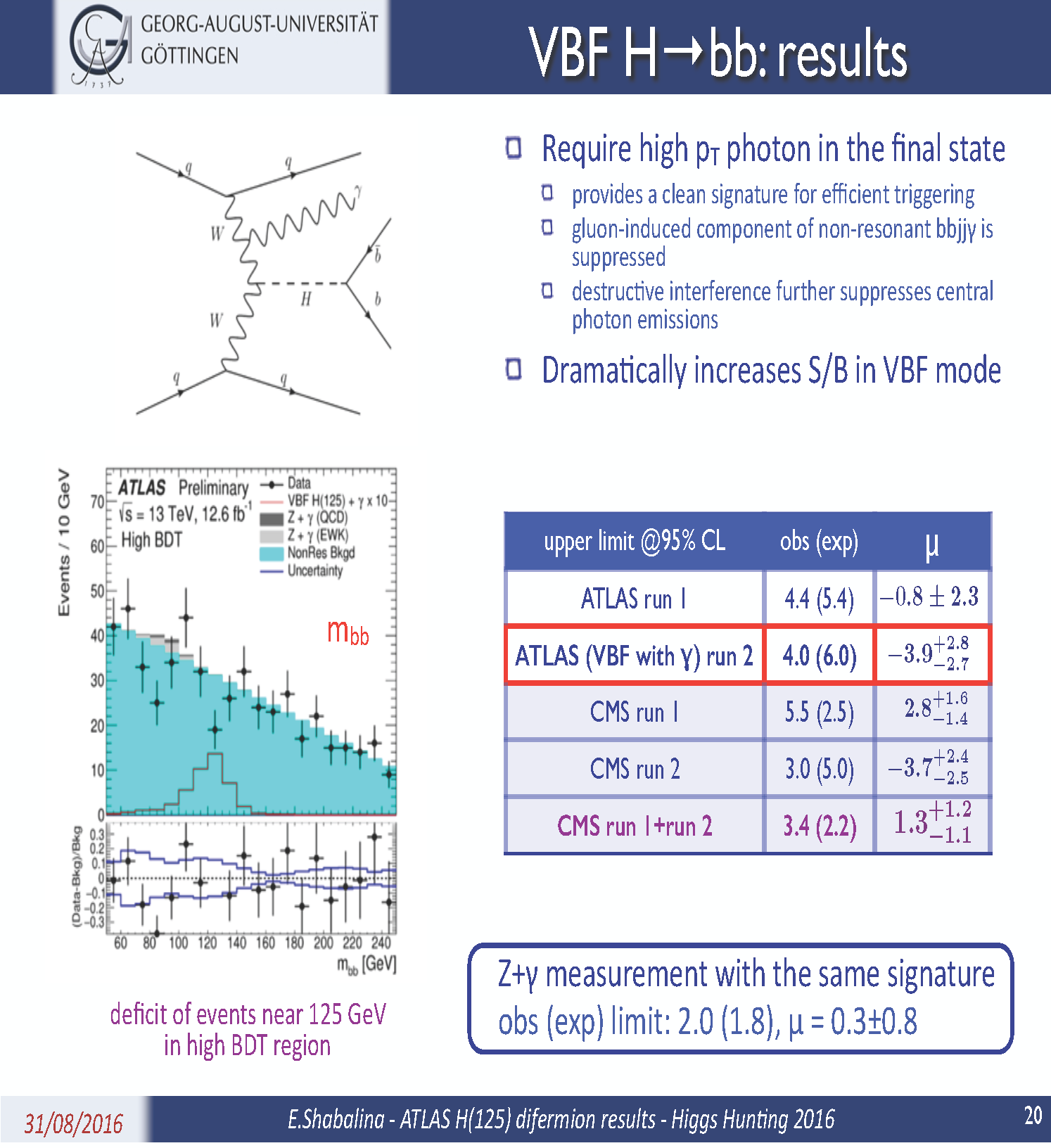 E. Shabalina
Sep 2, 2016
Marco Pieri UC San Diego
27
ATLAS ttH multi-lepton
Great interest in ttH because cross section increases at 13 TeV by a factor 4 (similar increase for main BGs)
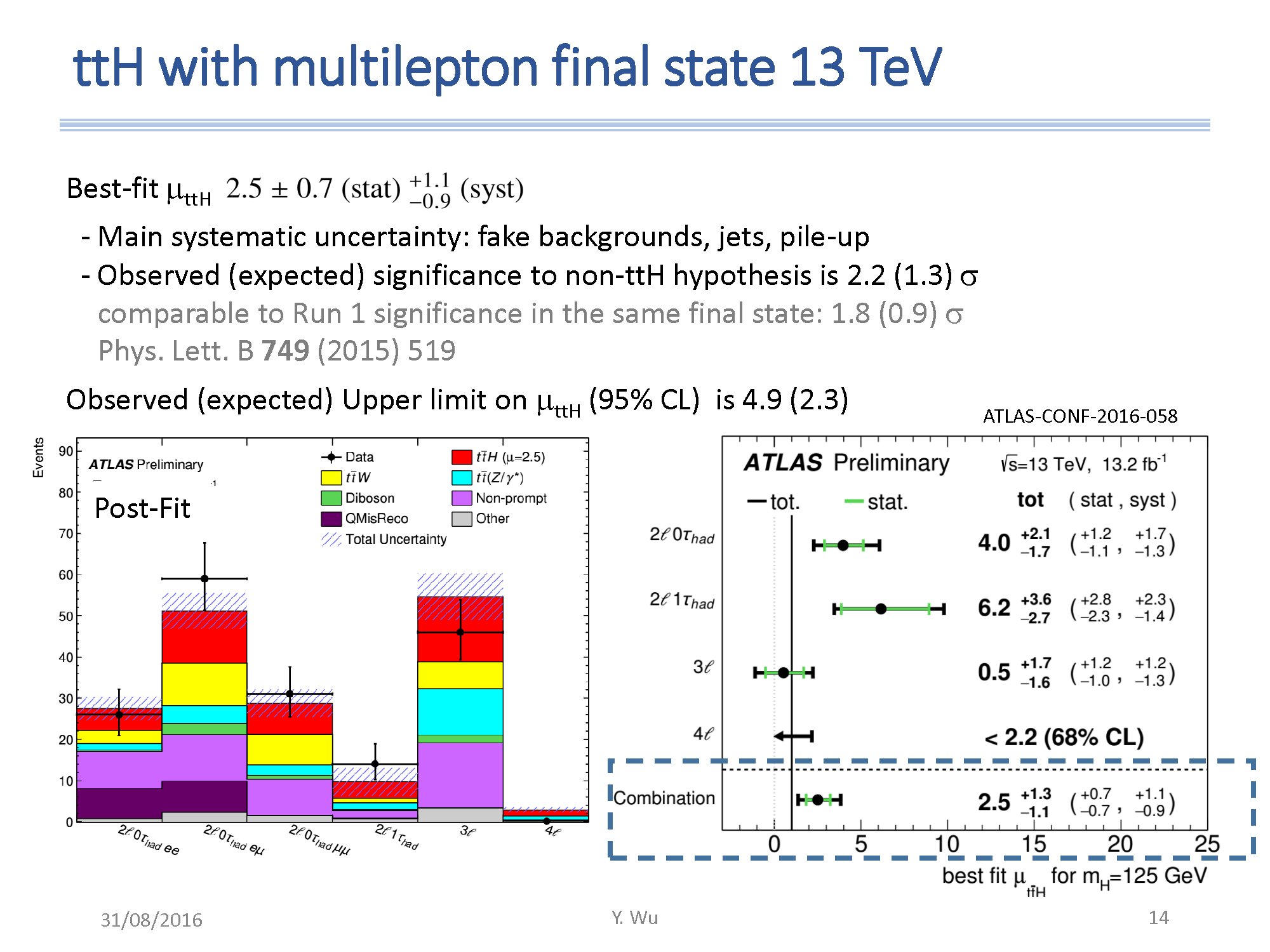 E. Shabalina
Sep 2, 2016
Marco Pieri UC San Diego
28
ATLAS ttH Hbb
E. Shabalina
aa
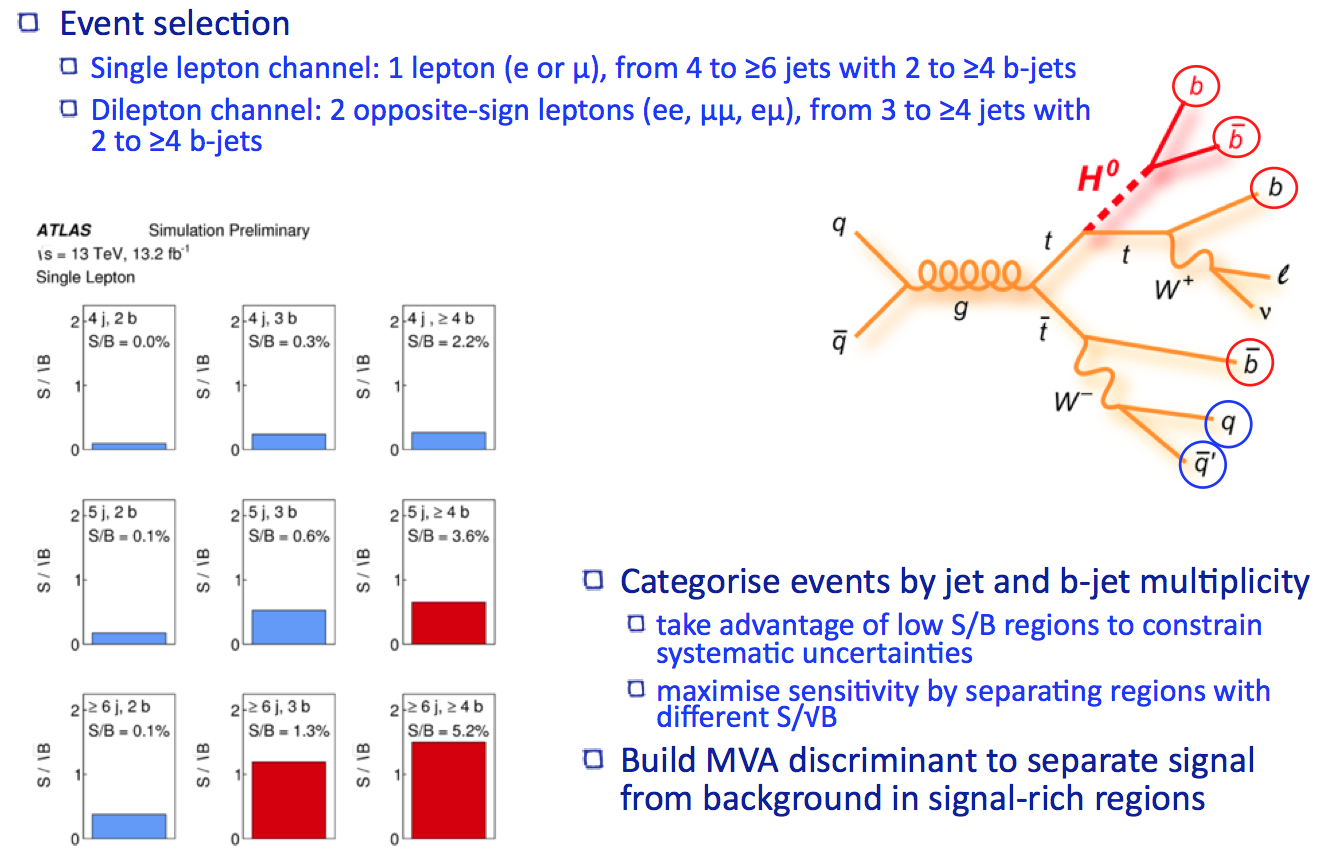 Sep 2, 2016
Marco Pieri UC San Diego
29
ATLAS ttH Hbb
aaa
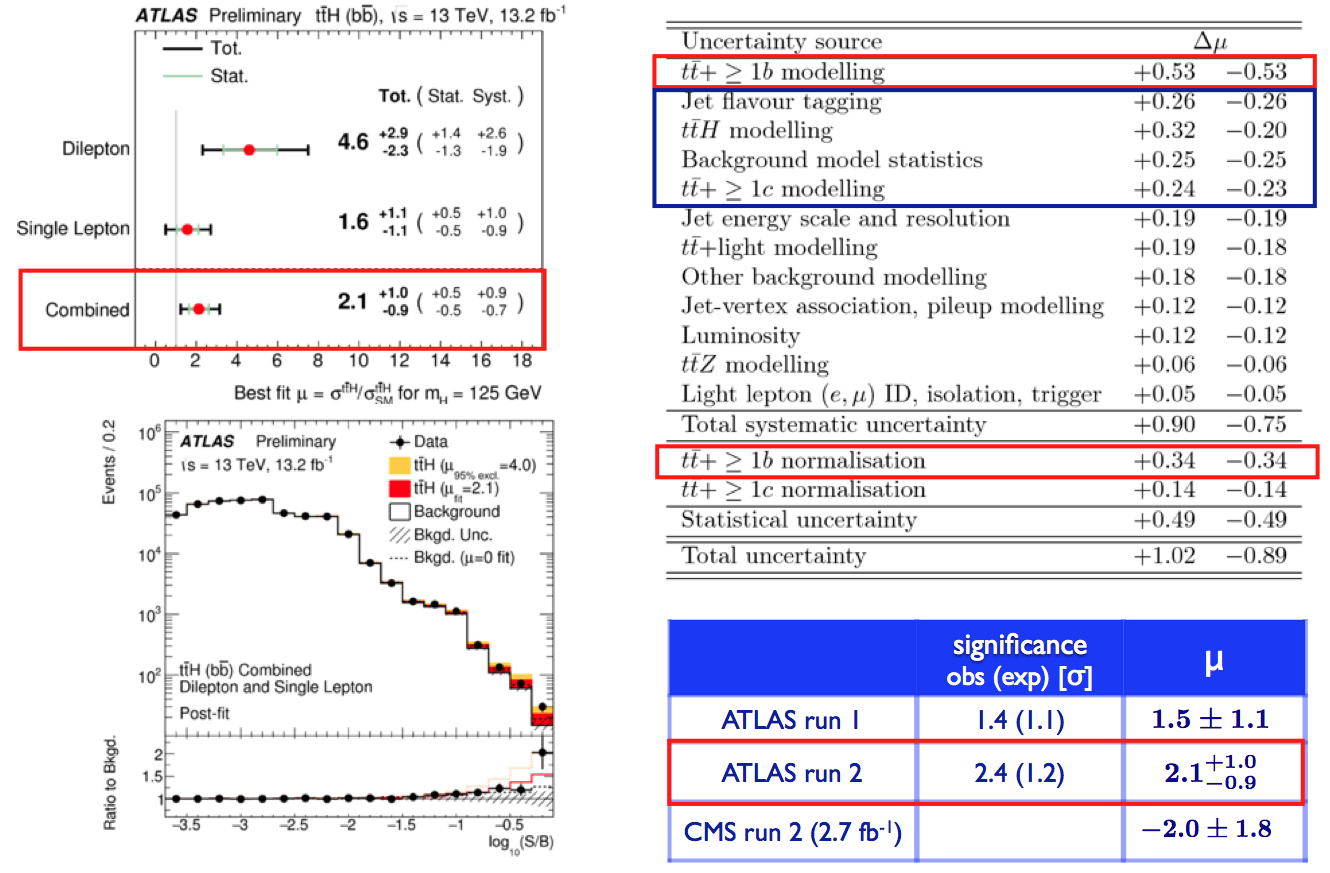 Sep 2, 2016
Marco Pieri UC San Diego
30
ATLAS ttH combination
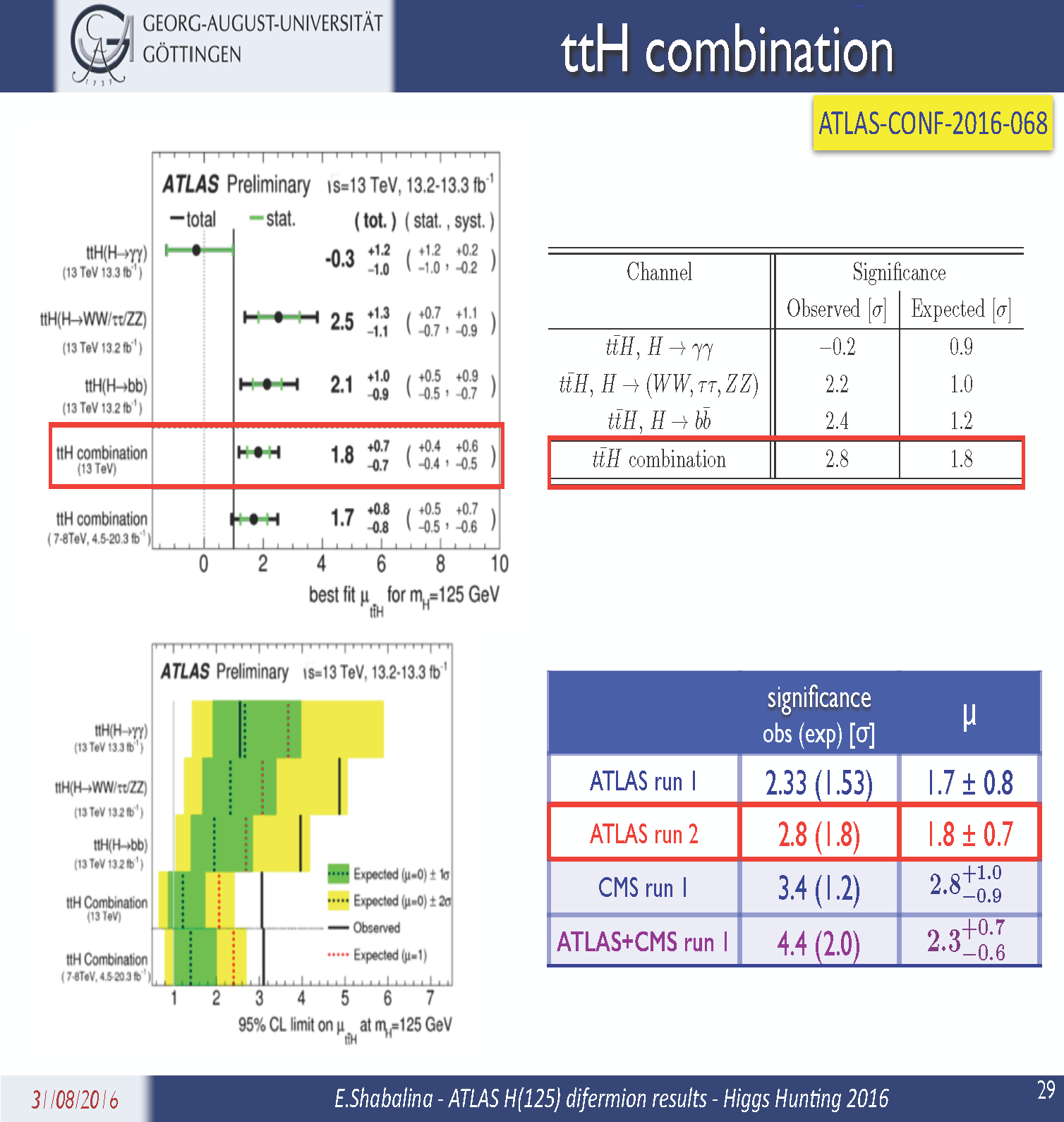 E. Shabalina
Sep 2, 2016
Marco Pieri UC San Diego
31
CMS ttH, Hγγ
A. Calderon
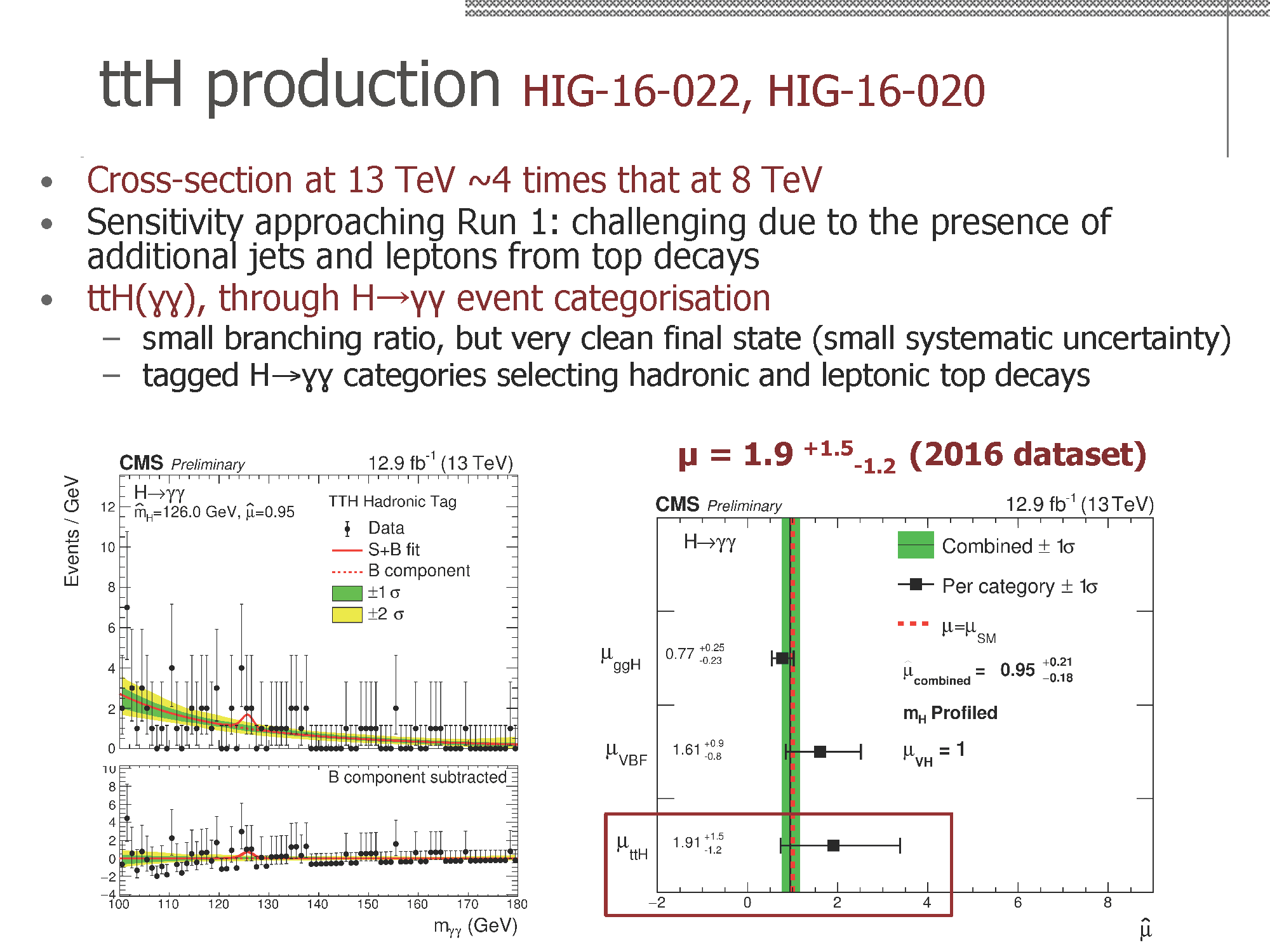 Sep 2, 2016
Marco Pieri UC San Diego
32
CMS ttH multi-lepton
A. Calderon
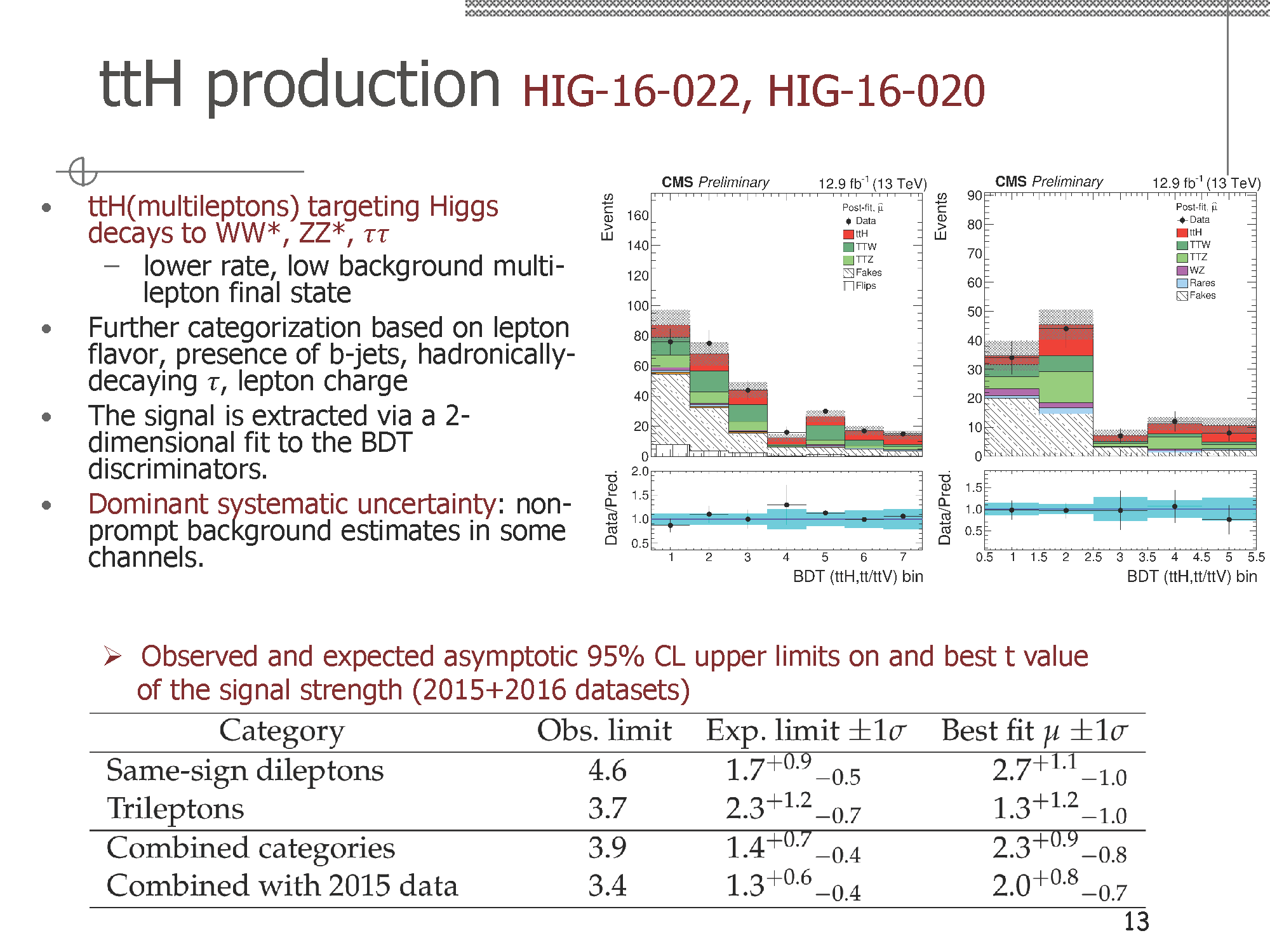 Sep 2, 2016
Marco Pieri UC San Diego
33
CMS ttH Hbb with 2015 data
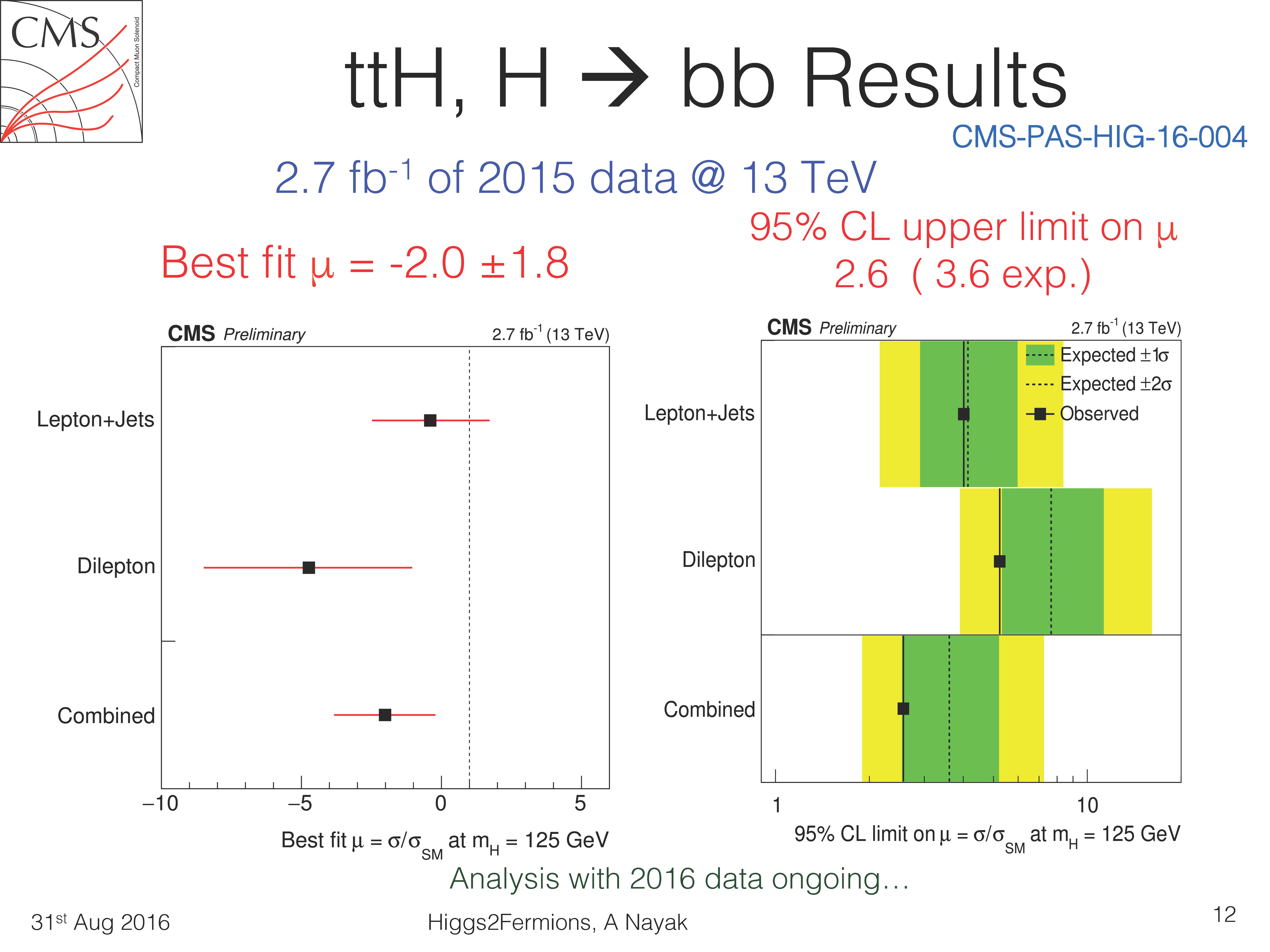 A. Nayak
Summary of CMS results
+1.5
-1.2
+0.8
-0.7
Sep 2, 2016
Marco Pieri UC San Diego
34
ATLAS Hμμ
E. Shabalina
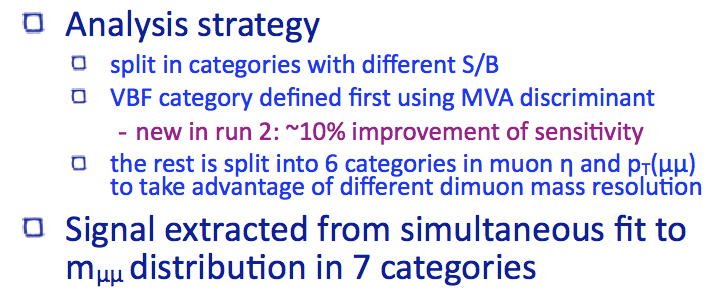 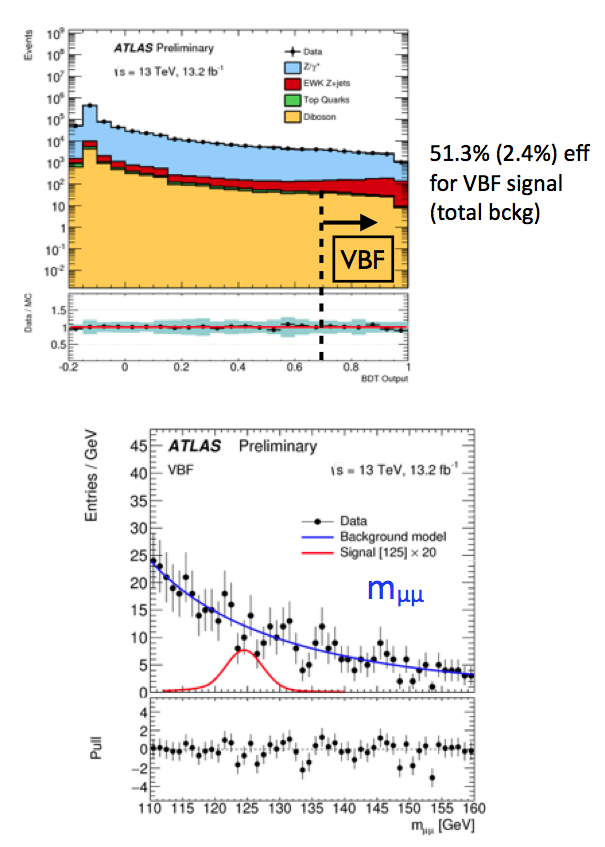 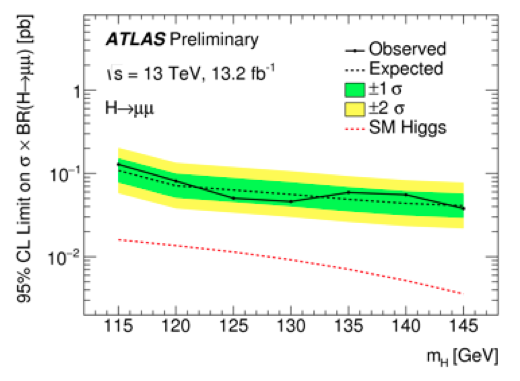 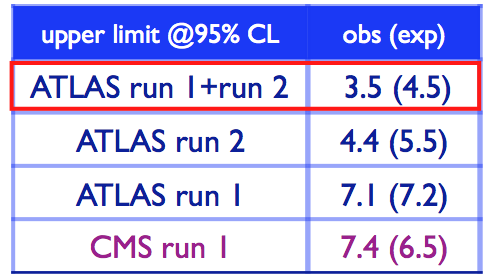 Sep 2, 2016
Marco Pieri UC San Diego
35
ATLAS γγ + ZZ combination
Y. Wu, D. Gillberg
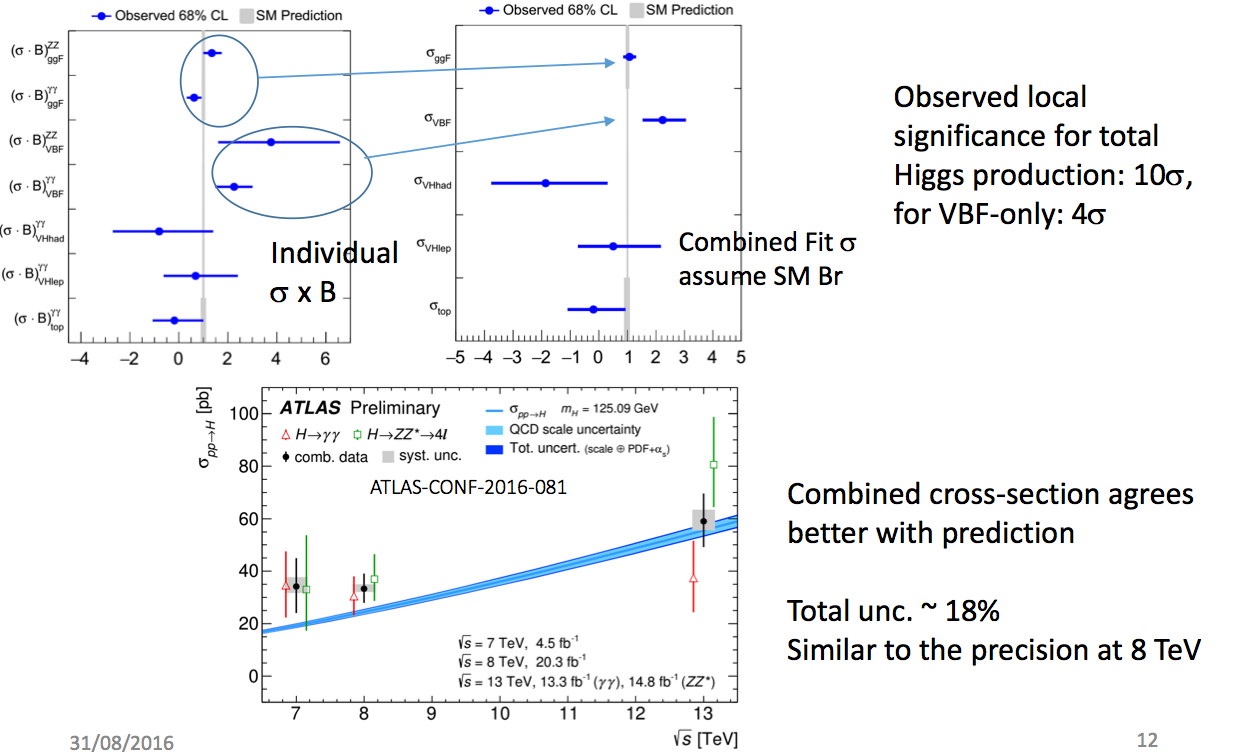 Sep 2, 2016
Marco Pieri UC San Diego
36
ATLAS γγ + ZZ combination
F. Tackmann
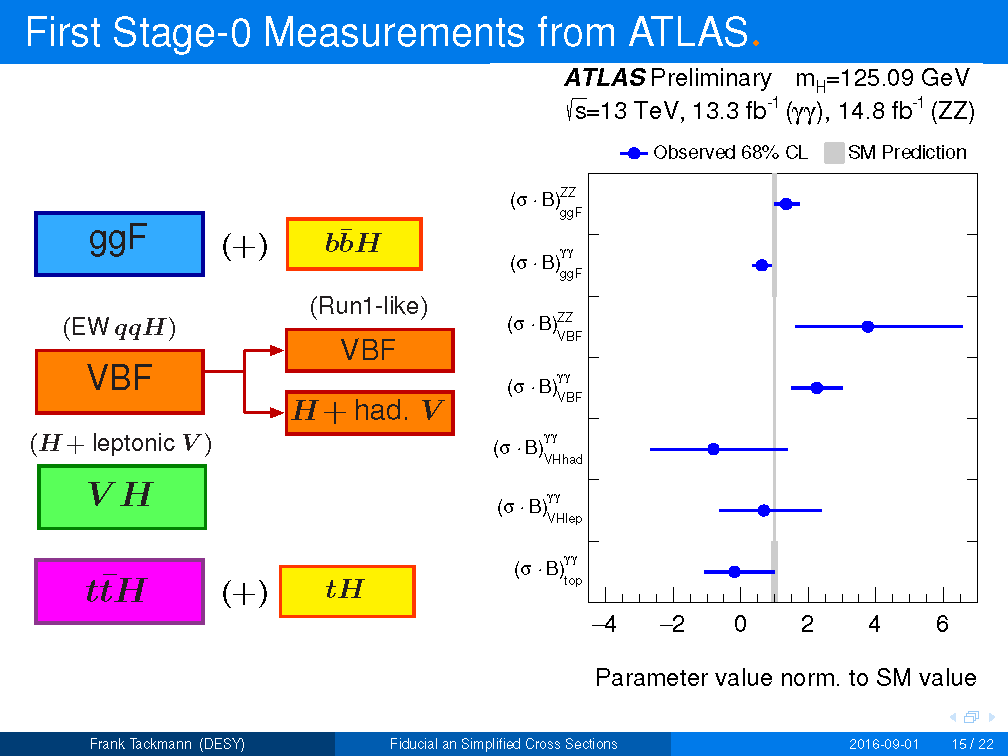 First fits with simplified 
template cross sections
Sep 2, 2016
Marco Pieri UC San Diego
37
BSM
Sep 2, 2016
Marco Pieri UC San Diego
38
Diphoton excess at 750 GeV
Lot of excitement and lots of work from both experiments during the first months of the year, until ICHEP
Some excess was observed in 2015 data
3.9 σ ATLAS at 750 GeV (3.4 at 734 GeV after reprocessing)
3.4 sigma at 750 GeV CMS (combined with 8 TeV)
Global significances below ~2 sigma
Mass was the same at Moriond 
No excess seen in γγ in 13 fb-1 of 2016 data and all related channels (e.g. Zγ) and limits derived
R. Covarelli, K. Grevtsov
Sep 2, 2016
Marco Pieri UC San Diego
39
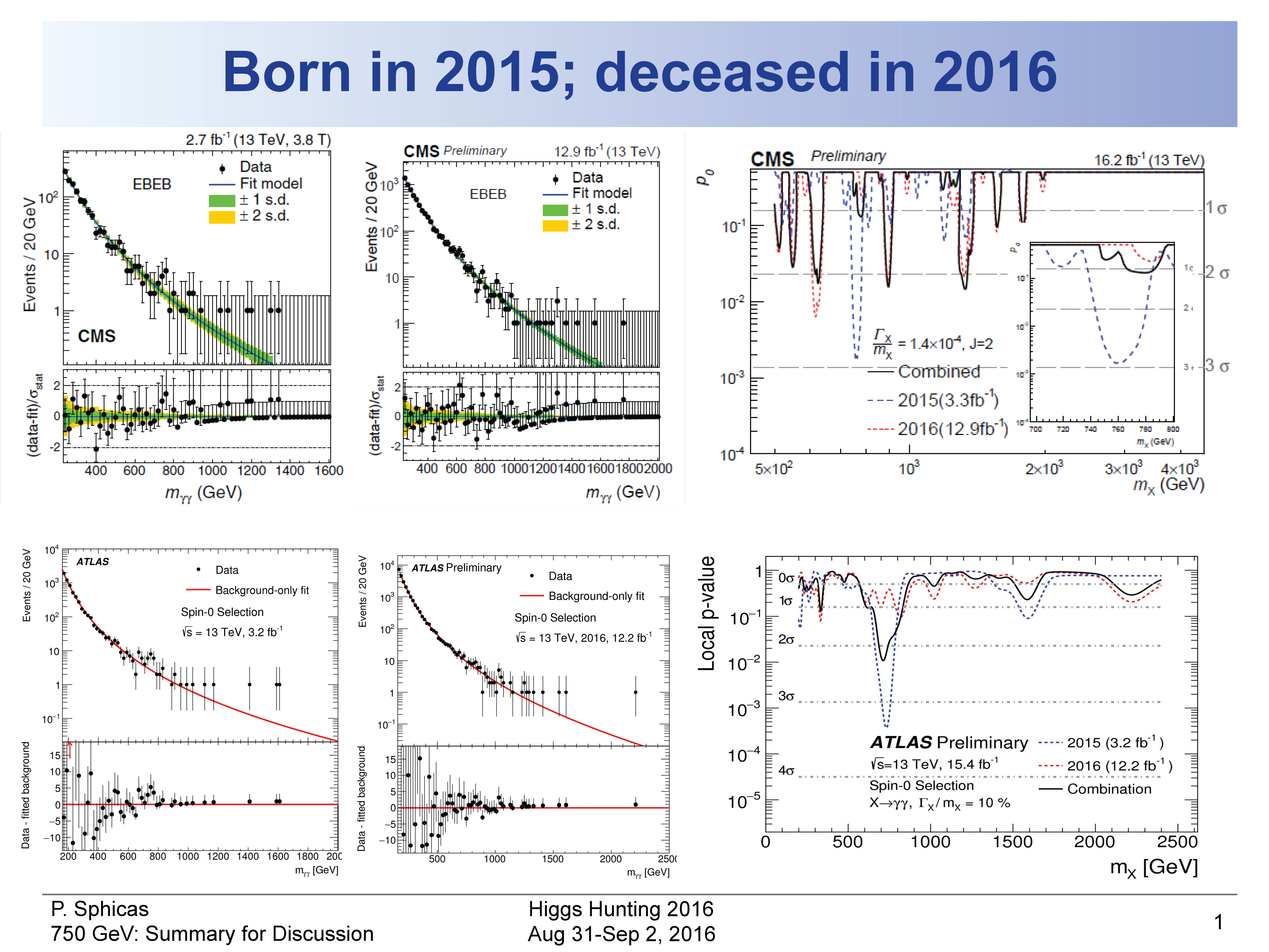 Diphoton excess at 750 GeV
Sep 2, 2016
Marco Pieri UC San Diego
40
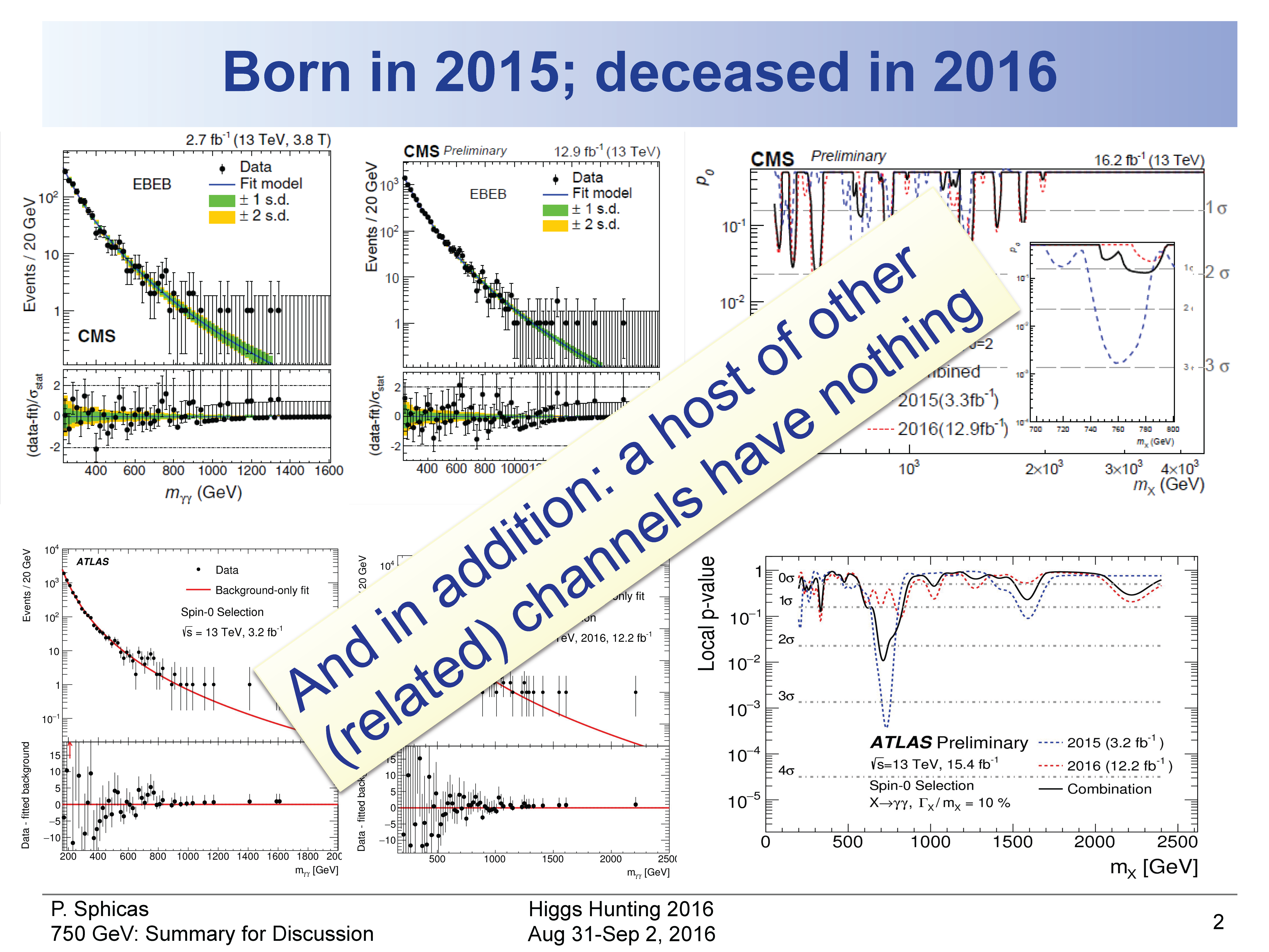 Diphoton excess at 750 GeV
Sep 2, 2016
Marco Pieri UC San Diego
41
BSM Higgs searches
Searches for BSM physics in the Higgs sector
BSM decays
Direct searches for additional Higgs boson
Higgs properties modifications (non SM couplings, CP studies, Higgs width) from SM-like Higgs bosons measurements
Sep 2, 2016
Marco Pieri UC San Diego
42
CMS LFV decays
Some small excess (~2.4σ) in H->μτ was reported by CMS in Run 1
As in Run 1 μτe and μτh are analyzed (2015 data only)
D. Taylor
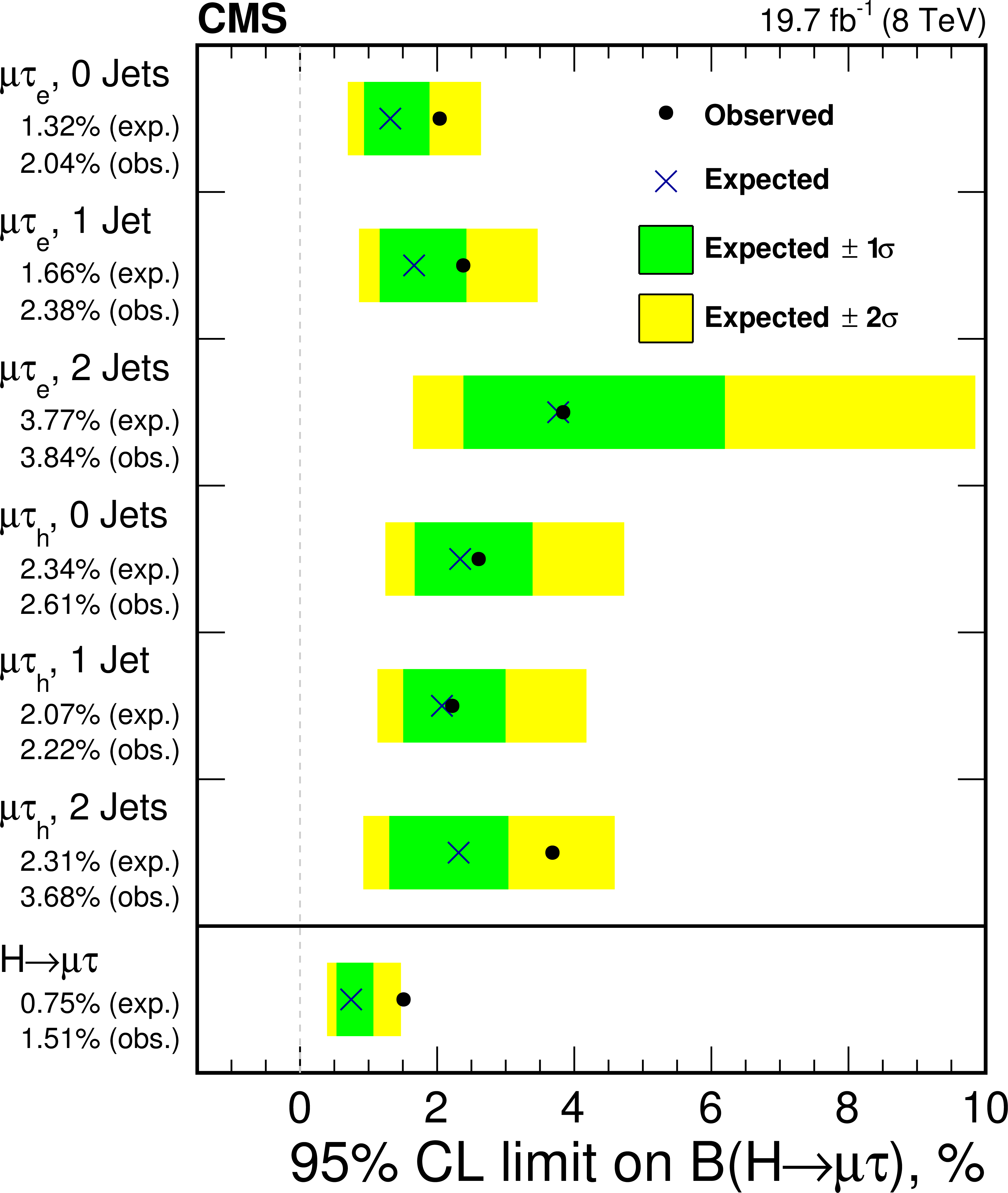 13 TeV
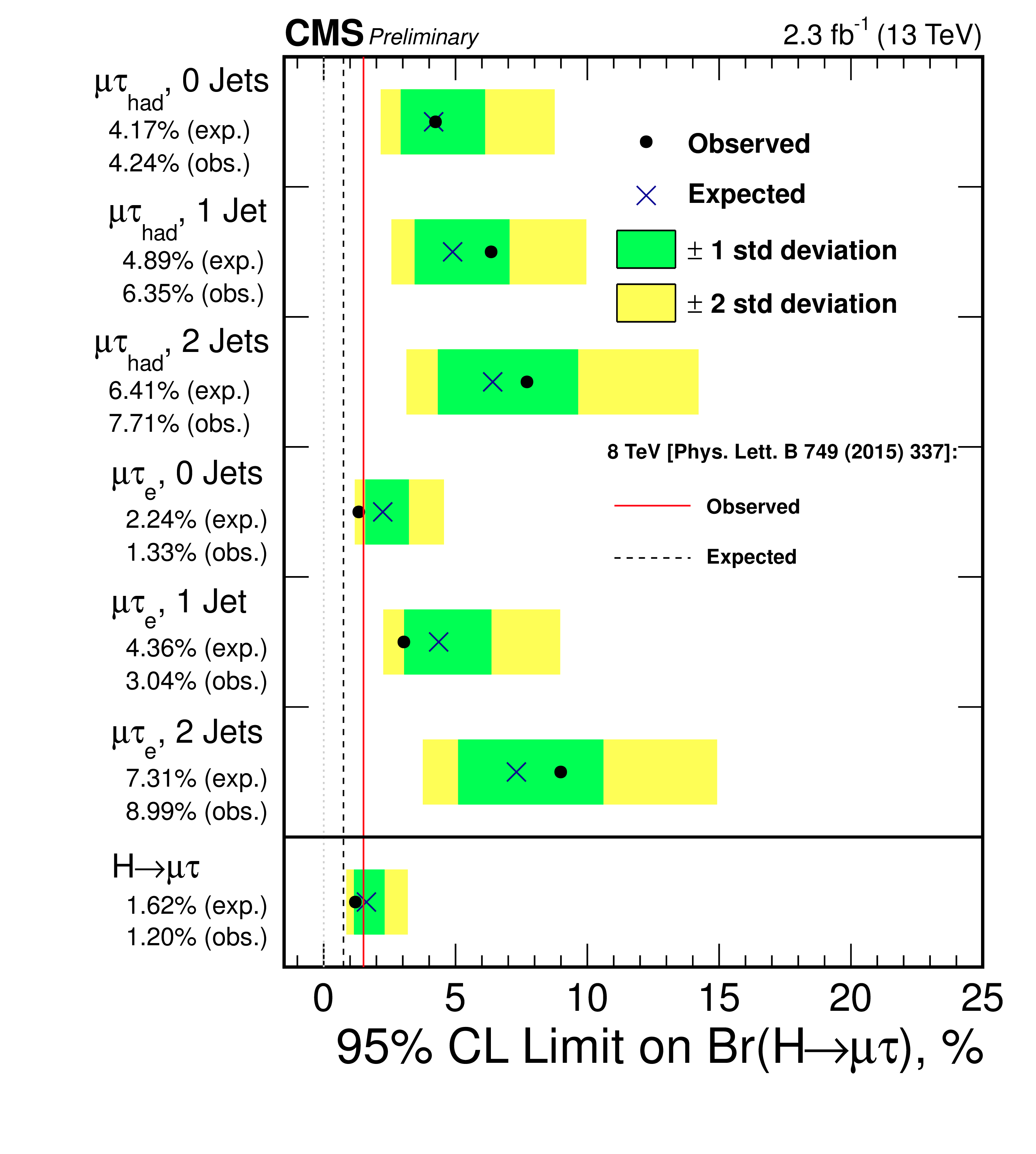 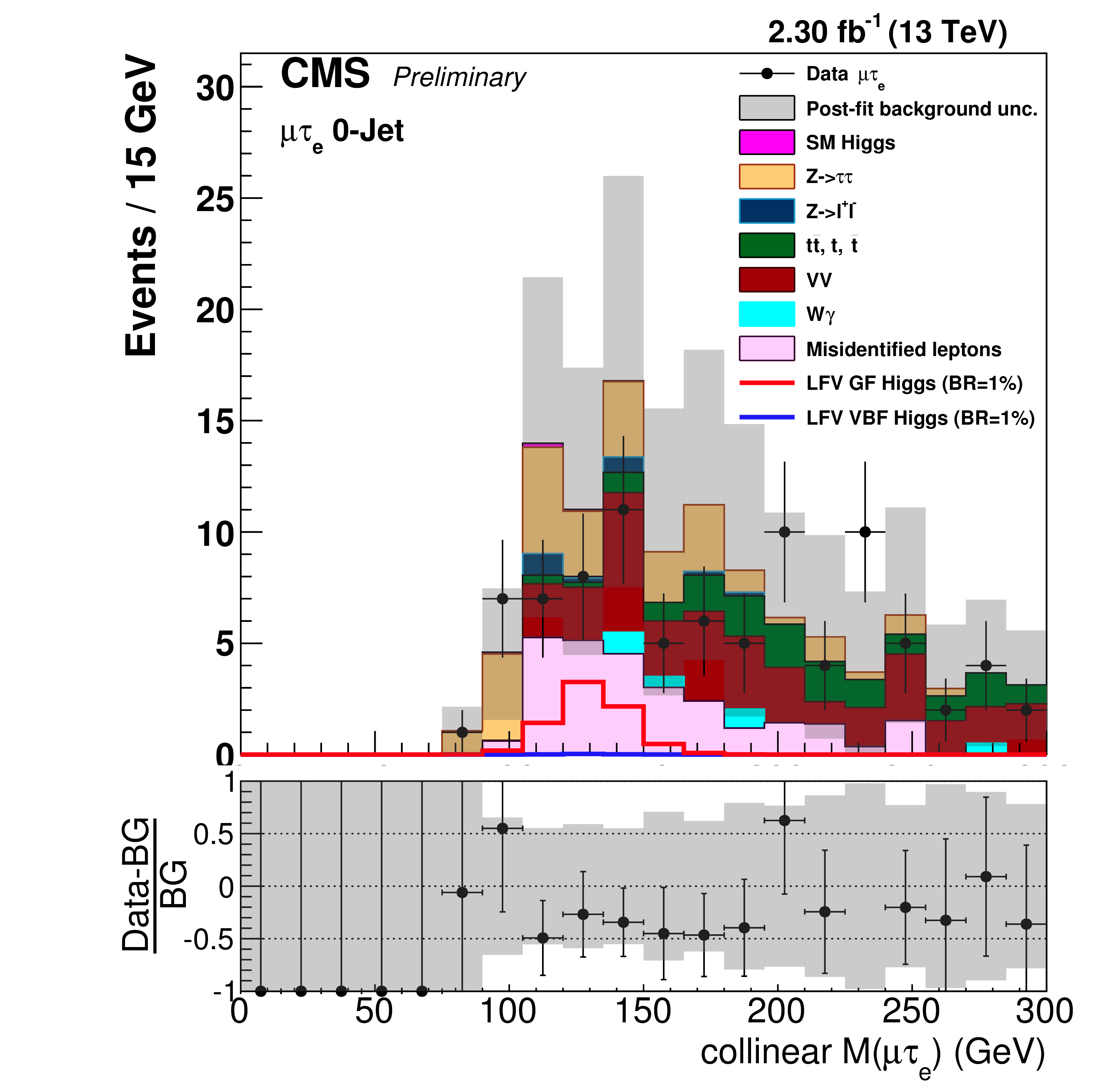 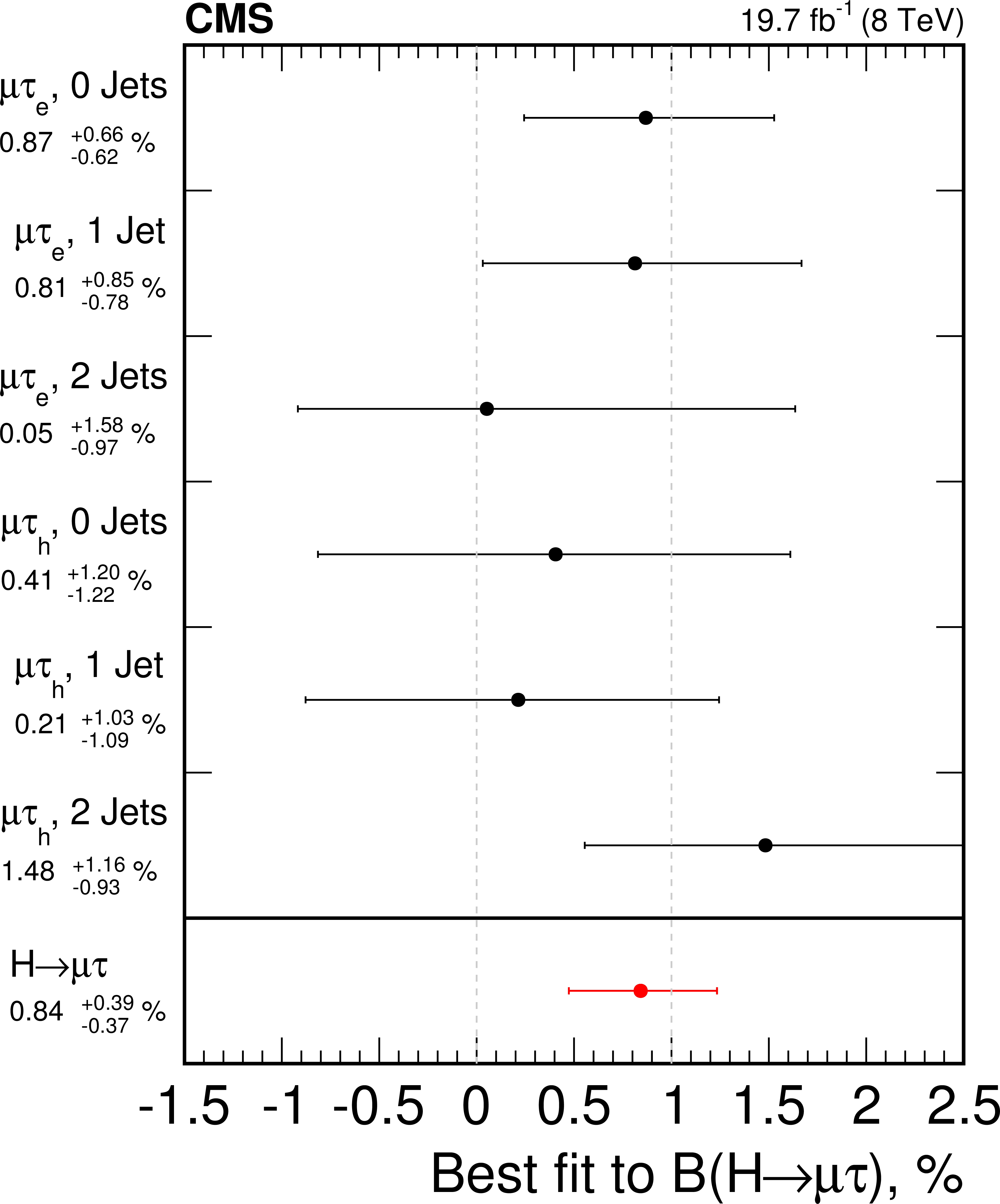 No excess observed but previous excess not excluded yet
Sep 2, 2016
Marco Pieri UC San Diego
43
CMS Higgs invisible decays
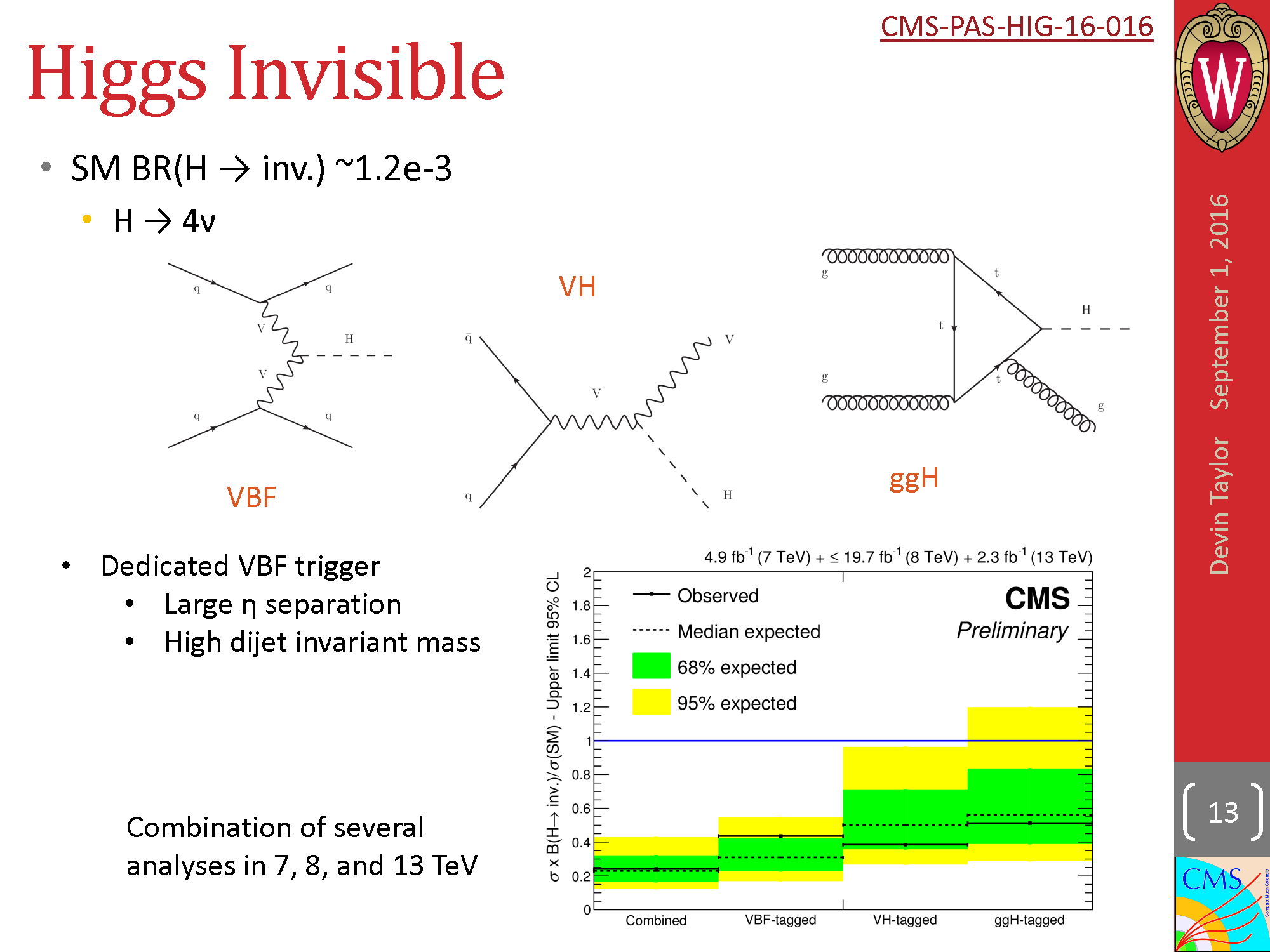 D. Taylor
Combined: BRinv<0.24 (0.23) at 95% CL
Sep 2, 2016
Marco Pieri UC San Diego
44
ATLAS Neutral Higgs searches: H/Aττ
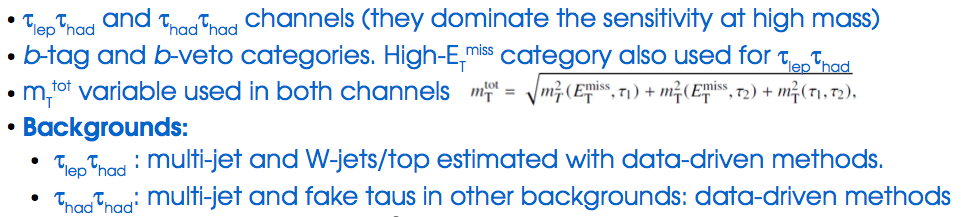 aa
L. Fiorini,
P. de Bruin
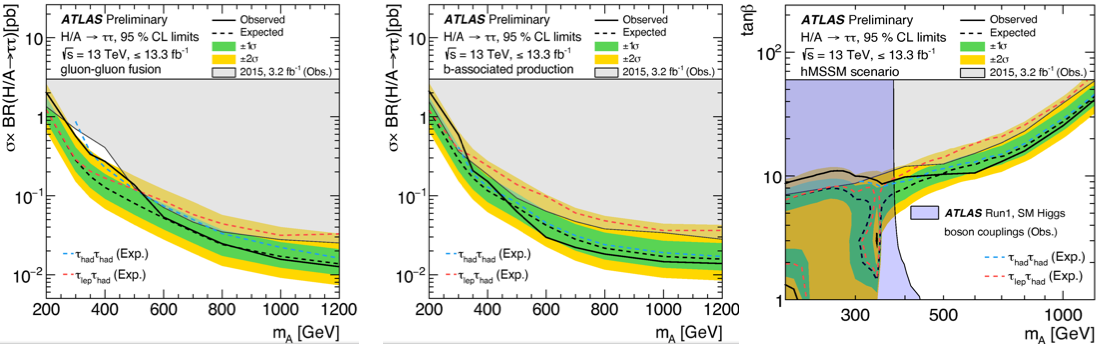 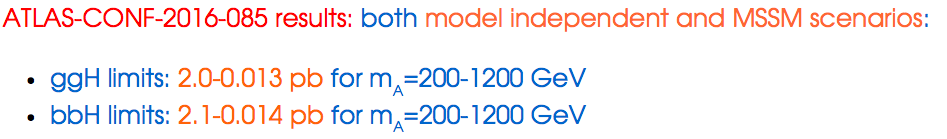 ATLAS also reported the results of the search of H/A->tt based on Run 1 data and taking into account the interference
Sep 2, 2016
Marco Pieri UC San Diego
45
ATLAS Charged Higgs searches
H± -> τν
H± -> tb
L. Fiorini
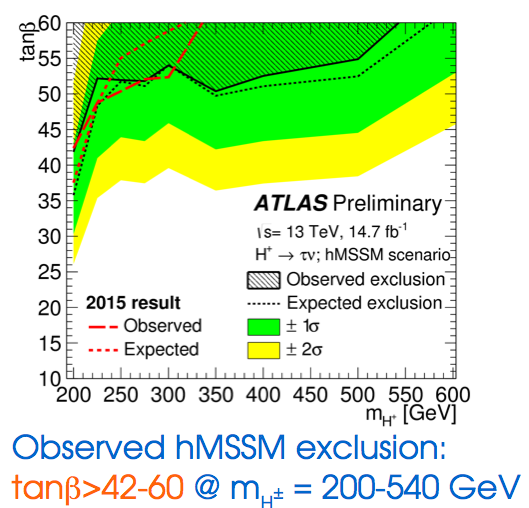 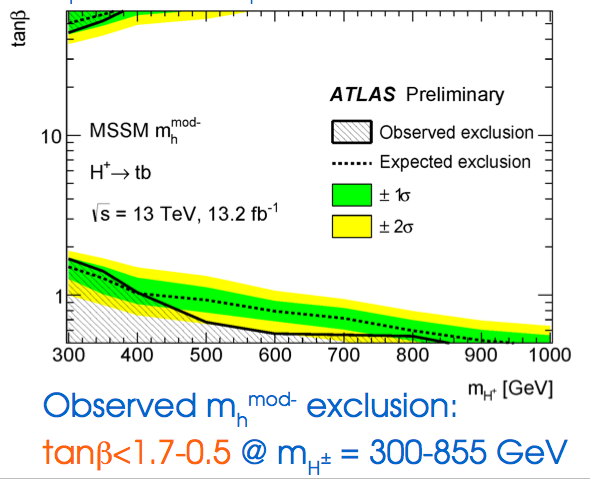 No signal observed and improved exclusion limits obtained
Next for ATLAS and CMS will be to address the intermediate region 
~160-180 GeV (calculations now available)
Sep 2, 2016
Marco Pieri UC San Diego
46
CMS H±WZ
D. Taylor
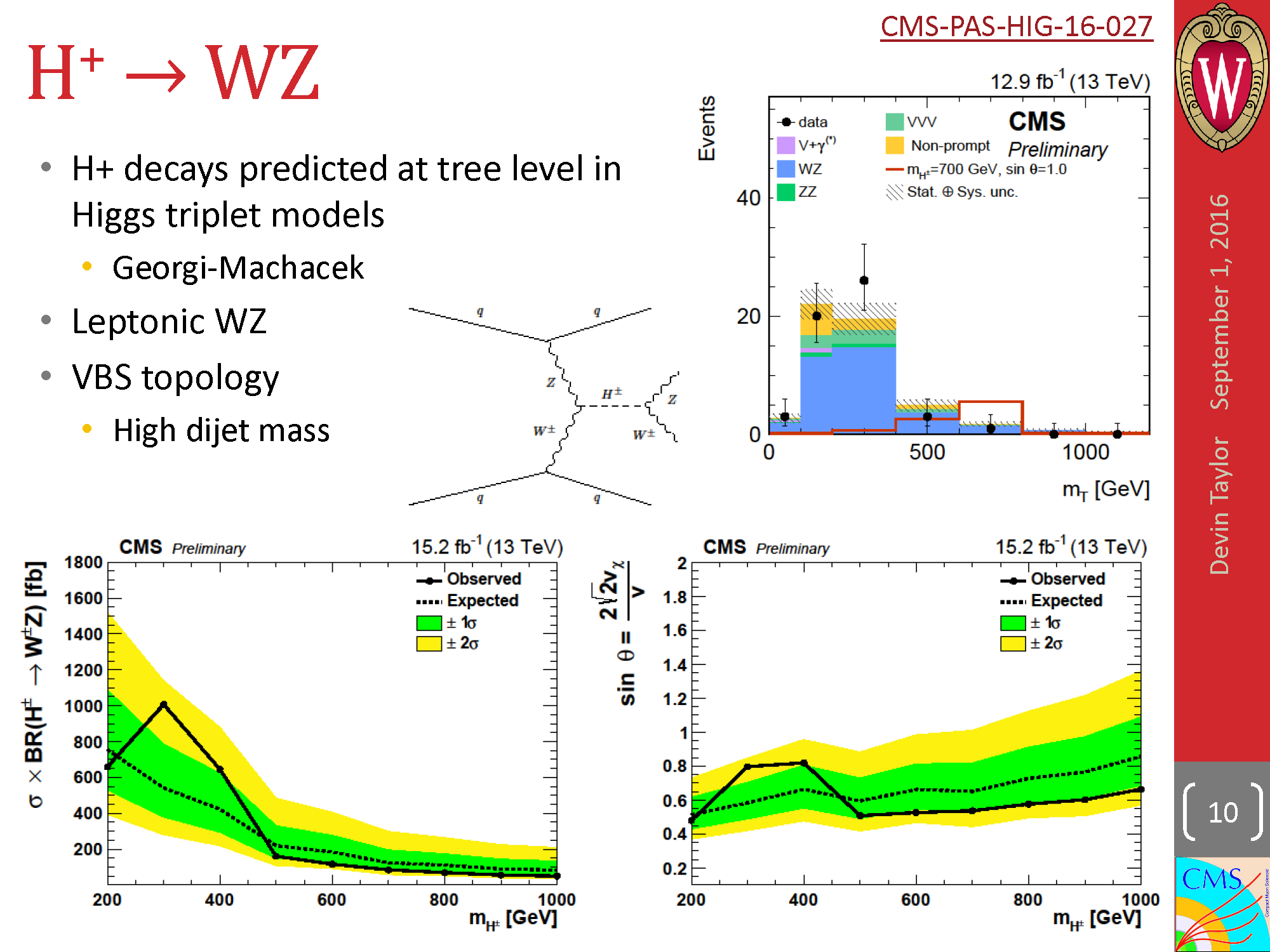 Sep 2, 2016
Marco Pieri UC San Diego
47
ATLAS: high mass searches
Largely exploit jet substructure in many different channels













Large improvements compared to Run 1
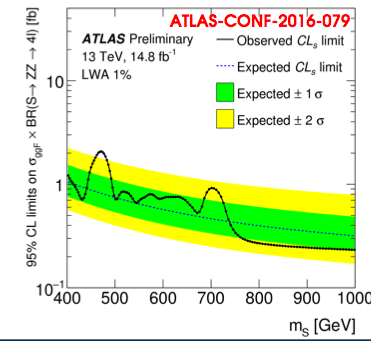 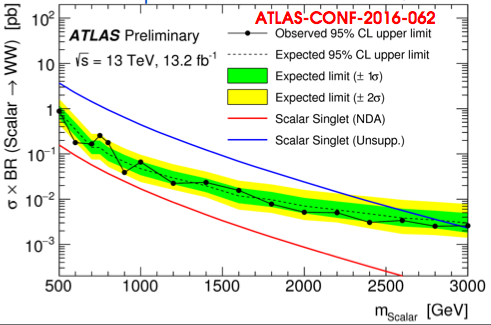 WW->lνqq
ZZ->4l
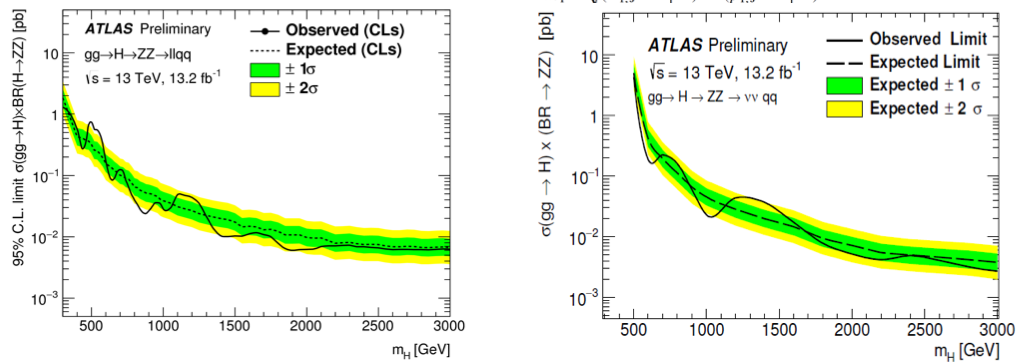 ZZ->llqq
ZZ->ννqq
Sep 2, 2016
Marco Pieri UC San Diego
48
ATLAS results on hhbbbb
Combine resolved and unresolved exploiting IBL detector for b-tagging
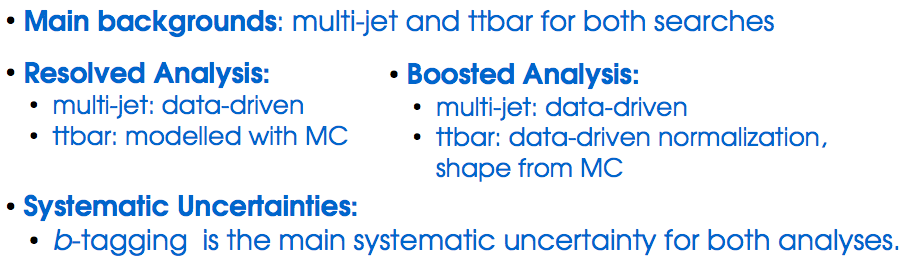 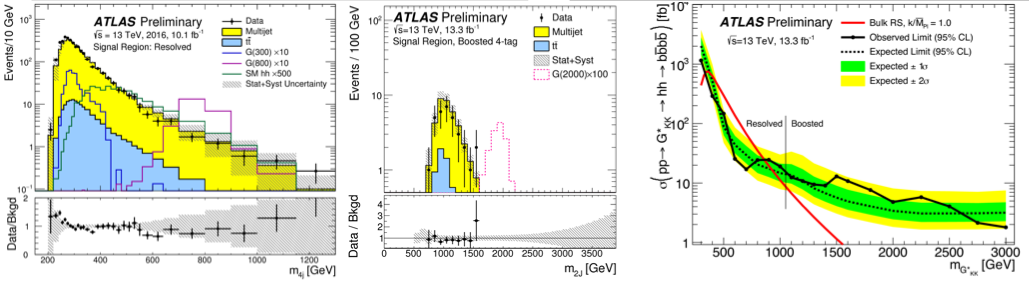 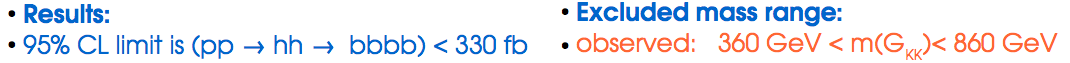 29 x the SM, expected may be somewhat larger
Sep 2, 2016
Marco Pieri UC San Diego
49
CMS double Higgs searches
Resonant and non-resonant searches have been performed at 13 TeV in different channels using 2015 data
bbττ has been updated with the full statistics before ICHEP
95% CL upper limits as function of the anomalous 
triliear couplings (~200 x the SM)
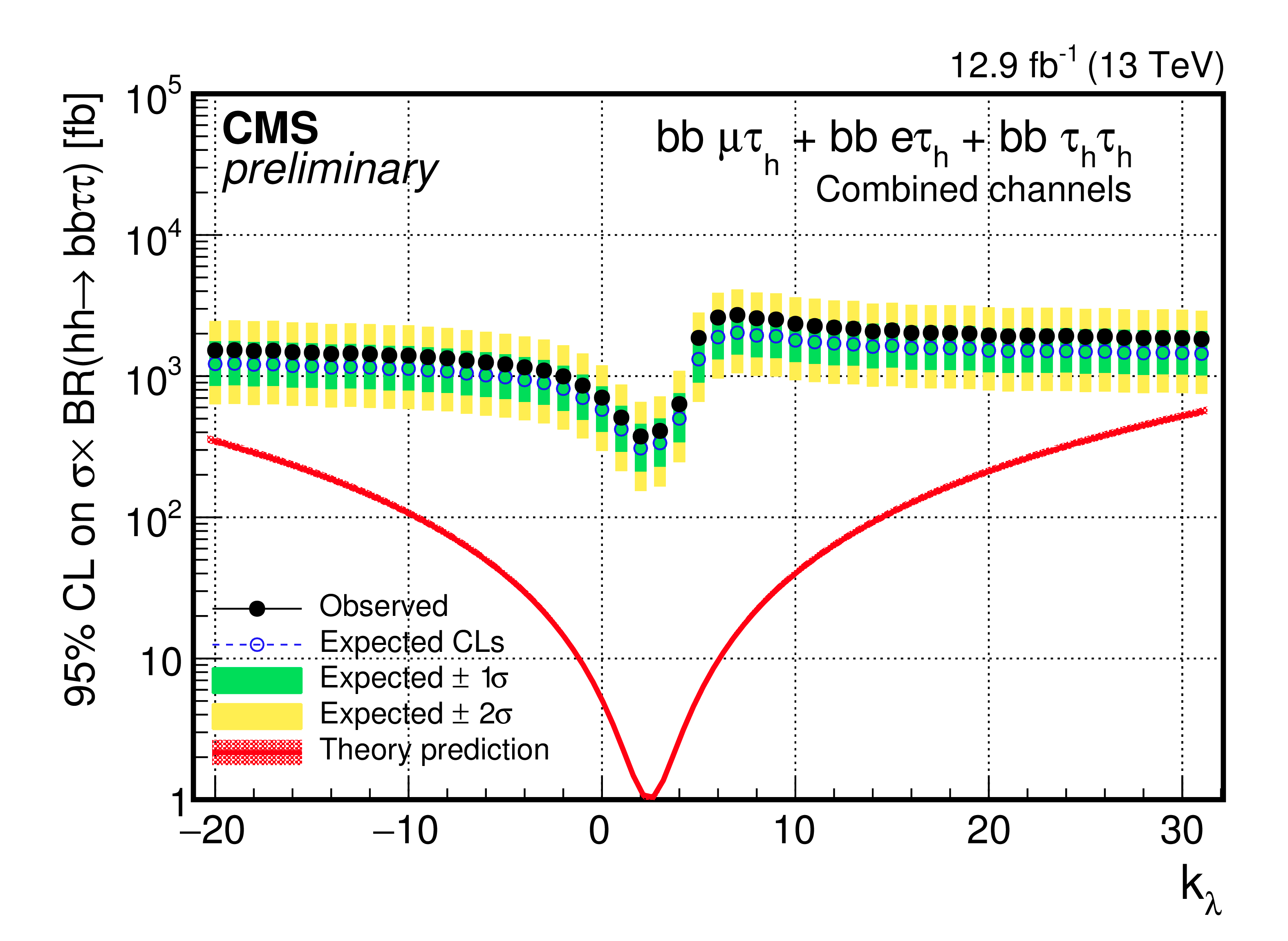 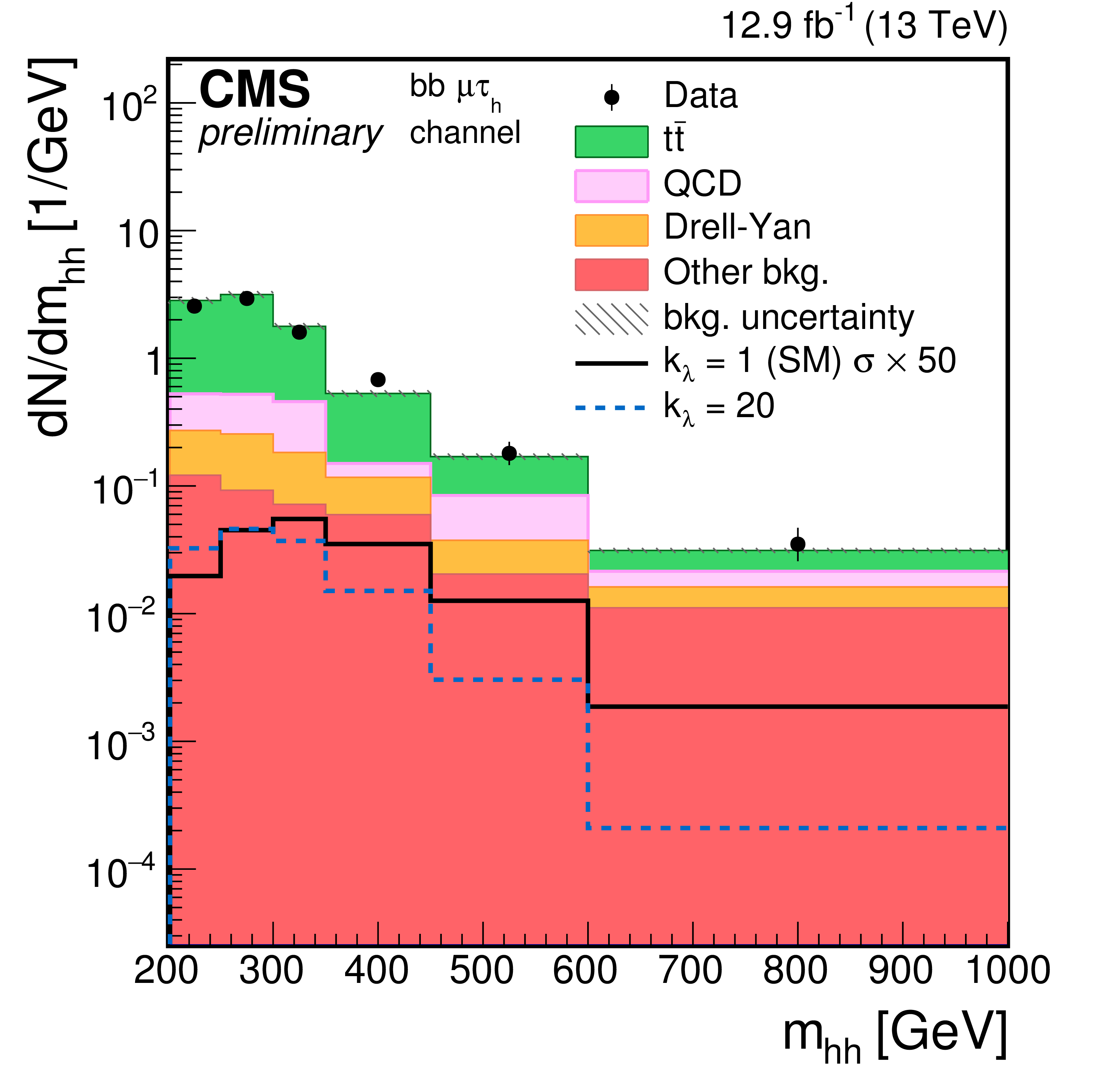 Sep 2, 2016
Marco Pieri UC San Diego
50
In summary, still 
no deviations from SM expectations
Sep 2, 2016
Marco Pieri UC San Diego
51
Future
Sep 2, 2016
Marco Pieri UC San Diego
52
Future prospects
D. Gillberg, D. Sperka
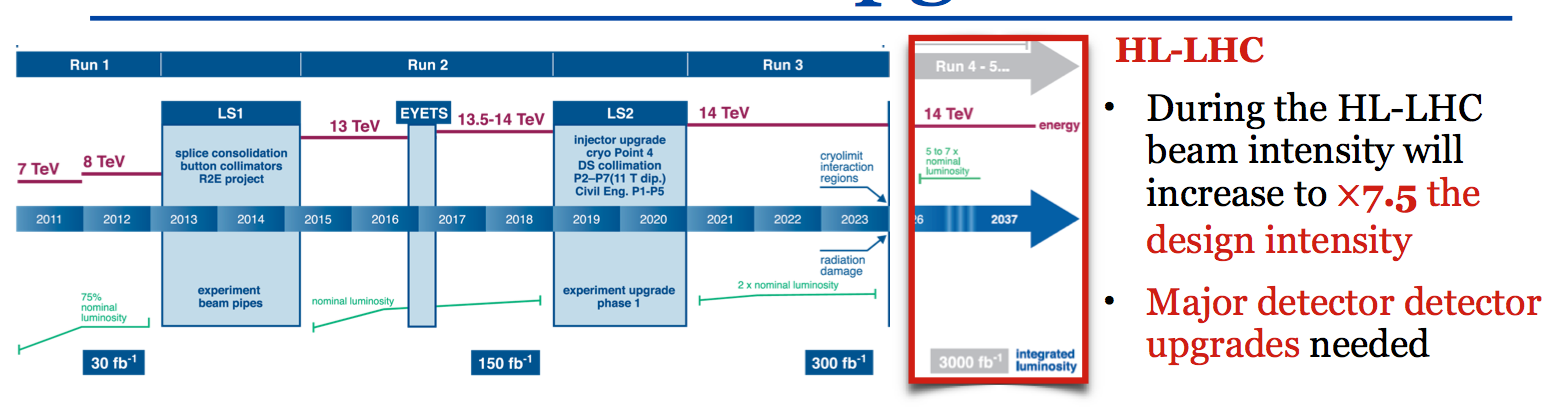 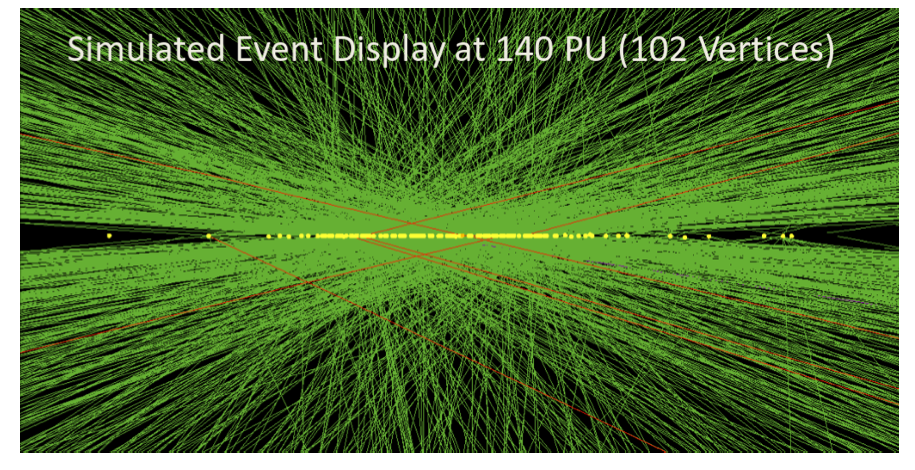 Higher PU, up to 140 interactions 
Per beam crossing and more
Sep 2, 2016
Marco Pieri UC San Diego
53
Signal strength and couplings projections
Based on 8 TeV analyses, next iteration will surely be more accurate
With Yellow Report 4 the LHCHXSWG has already improved the theory uncertainties by a factor 2
Important to also make projections on some ratios that have reduced theory errors, lumi error and others…
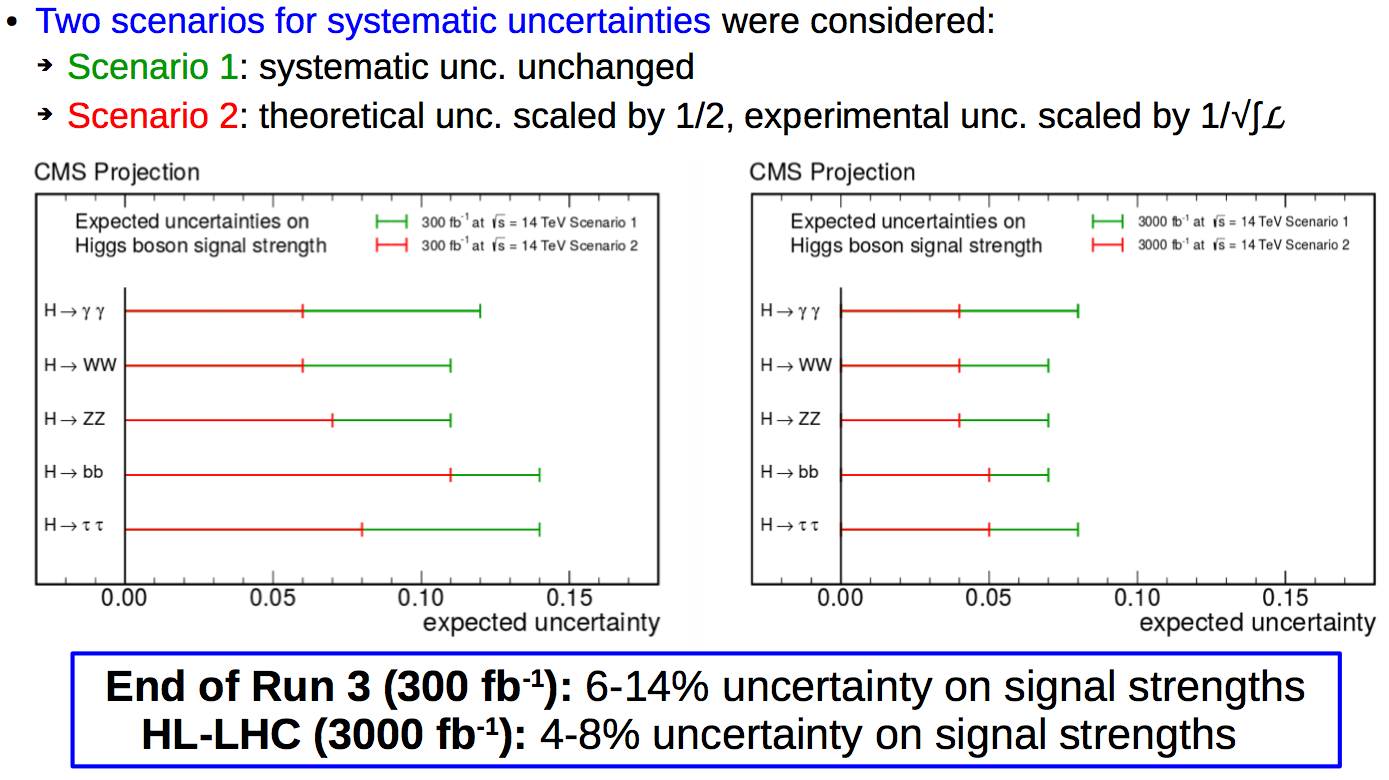 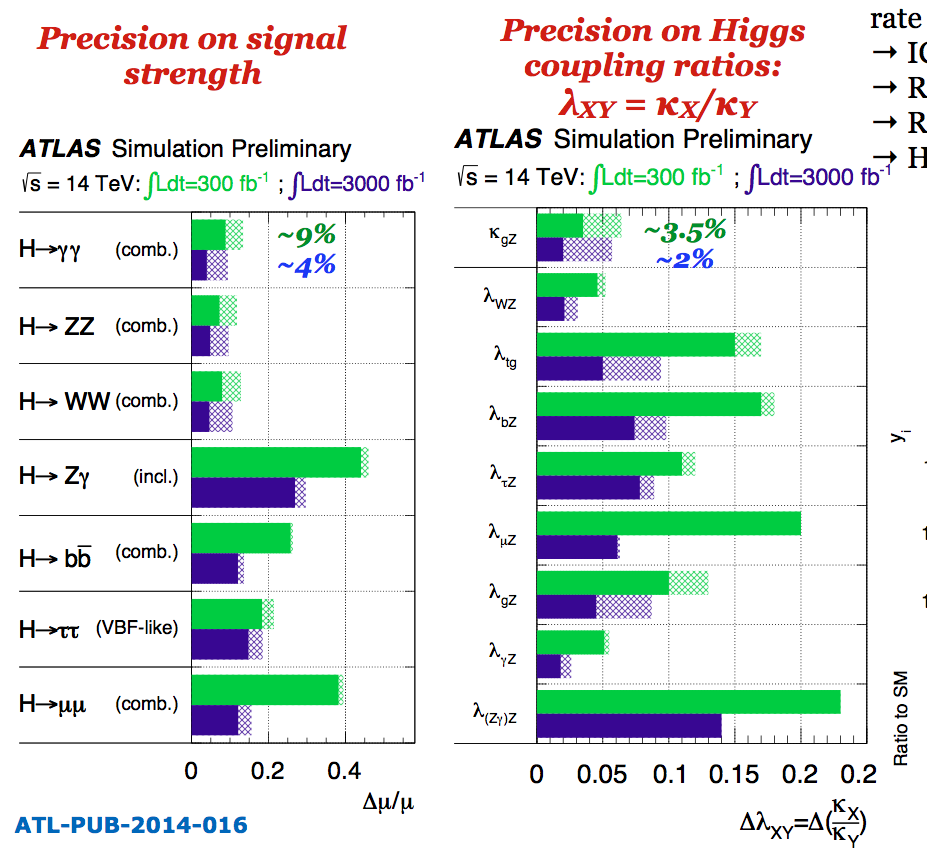 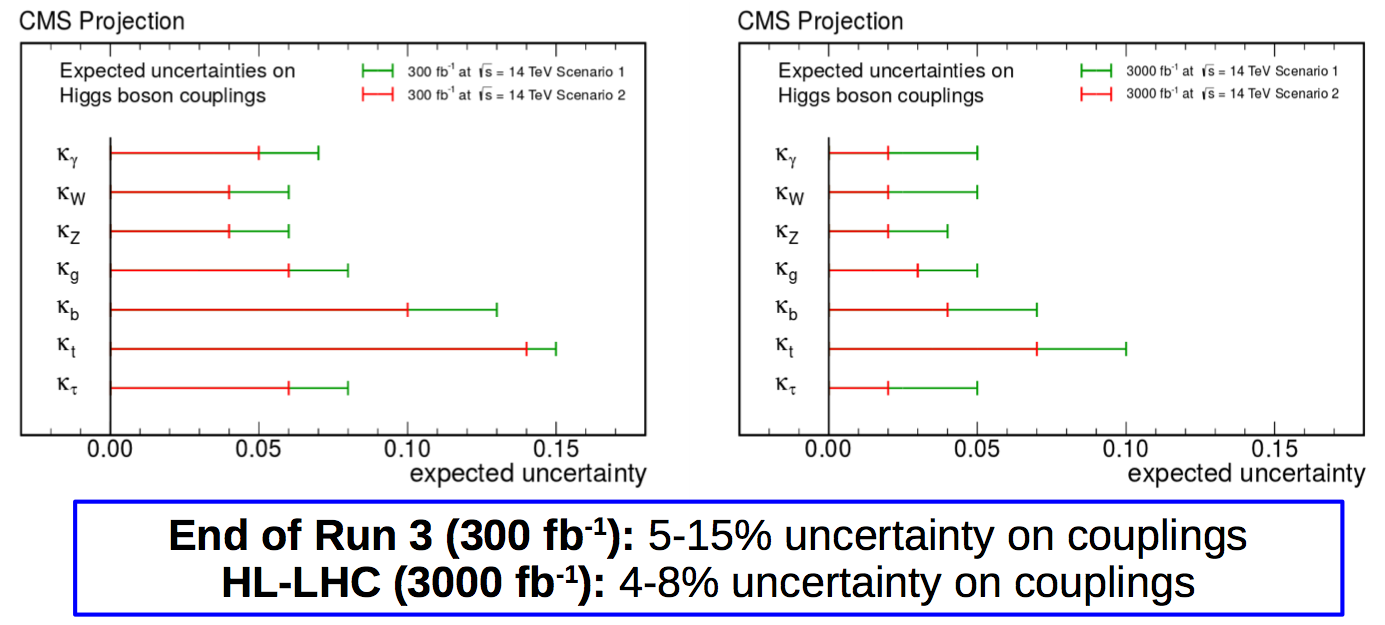 Sep 2, 2016
Marco Pieri UC San Diego
54
Hμμ and rare decays
Hμμ is the most promising channel to test the Higgs couplings to the second generation fermions
D. Gillberg, D. Sperka
CMS: significance as 
function of IntLSimilar conclusion
ATLAS Hμμ and HZγ
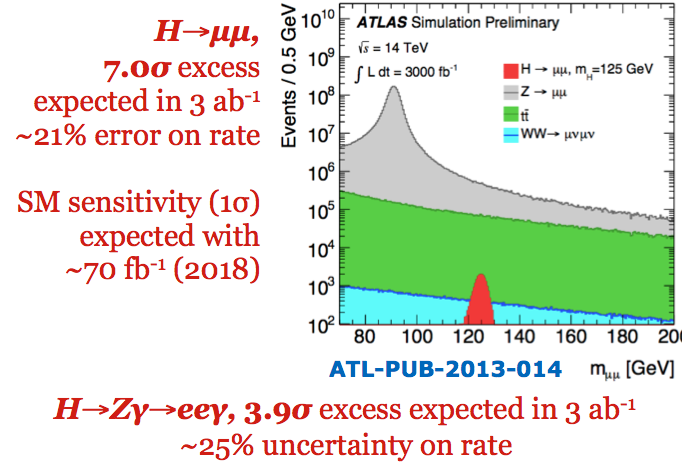 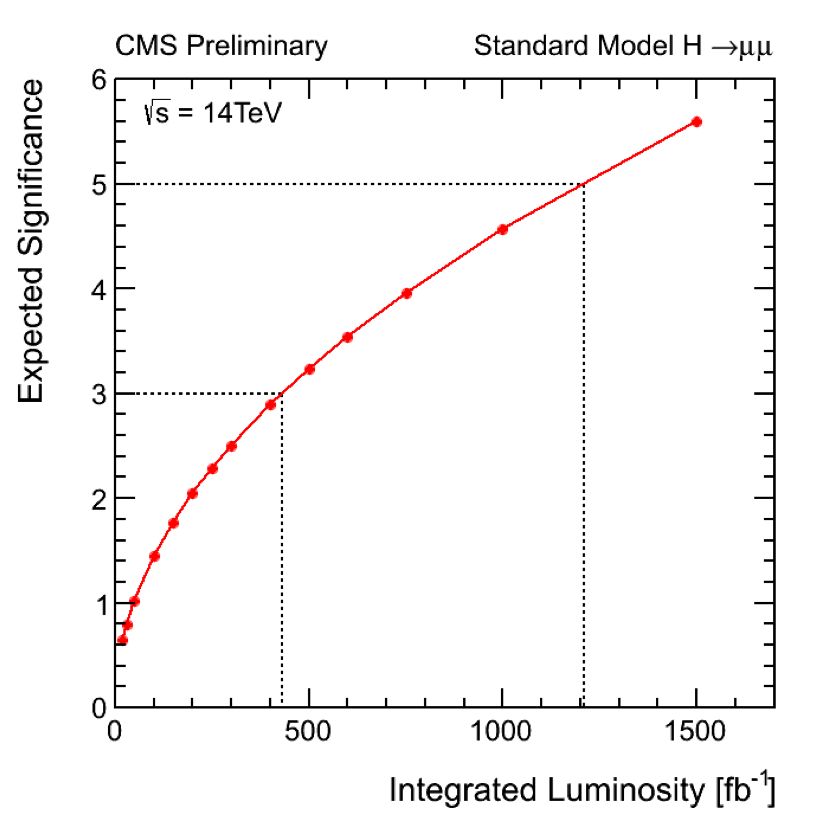 Sep 2, 2016
Marco Pieri UC San Diego
55
Double Higgs production
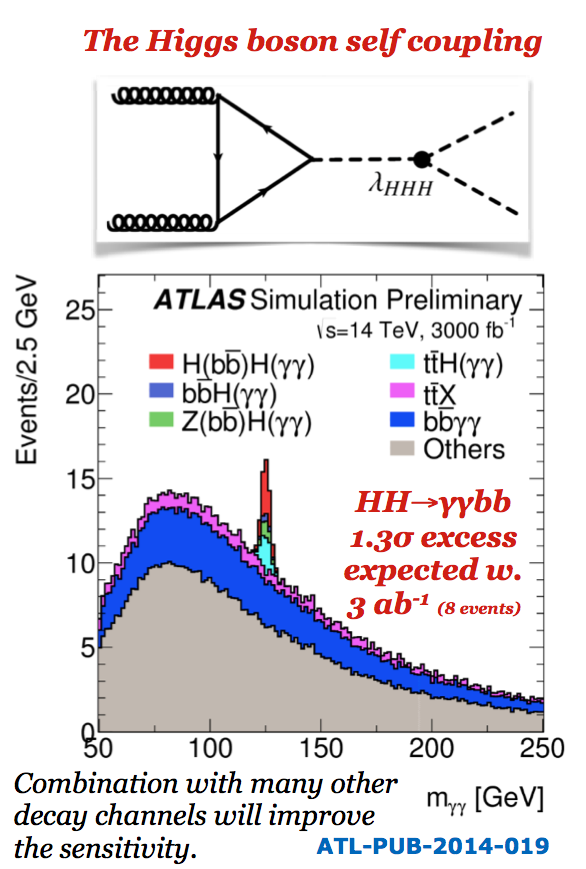 ATLAS, simple cut and
 count analysis, can be improved
CMS uses bbγγ and bbττ
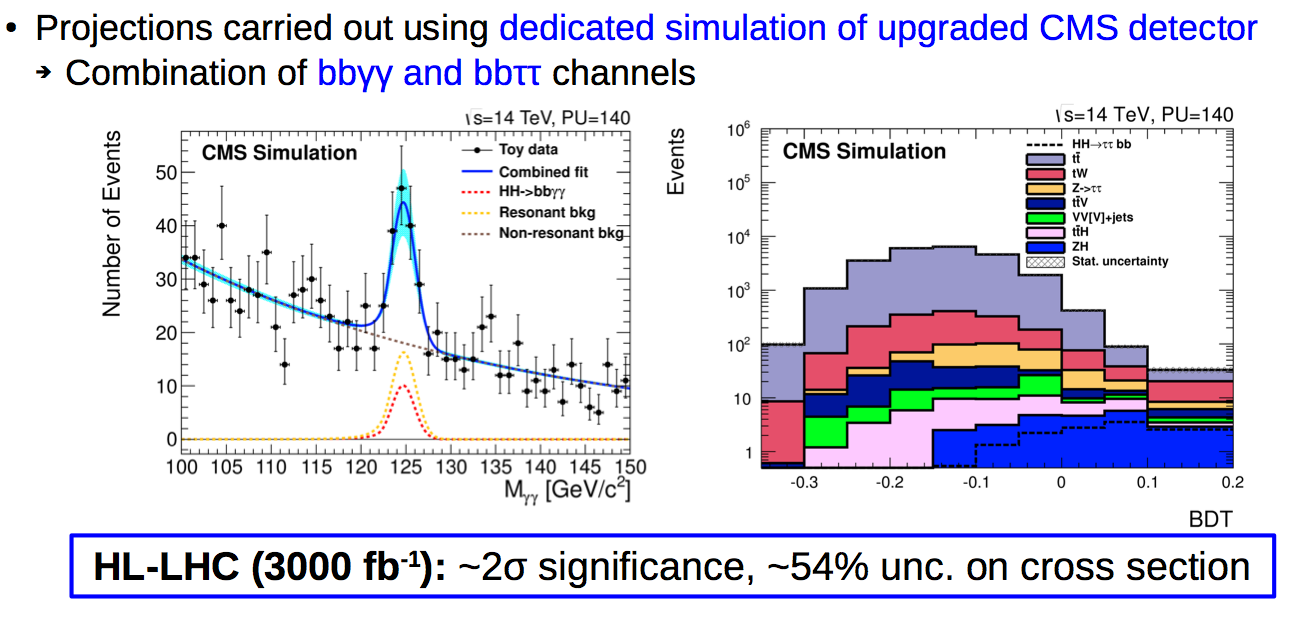 Sep 2, 2016
Marco Pieri UC San Diego
56
Final reach for Higgs self coupling
We currently estimate 1.5-2 σ per experiment at the end of HL-LHC, more channels, improvements in the analysis…
Generic statements that we may reach 3σ with 3 ab-1
A complete analysis should be made at some  point to clarify the issue
But note that the sensitivity is expressed for double Higgs production, NOT for triple Higgs coupling
Still we will be sensitive to large deviations
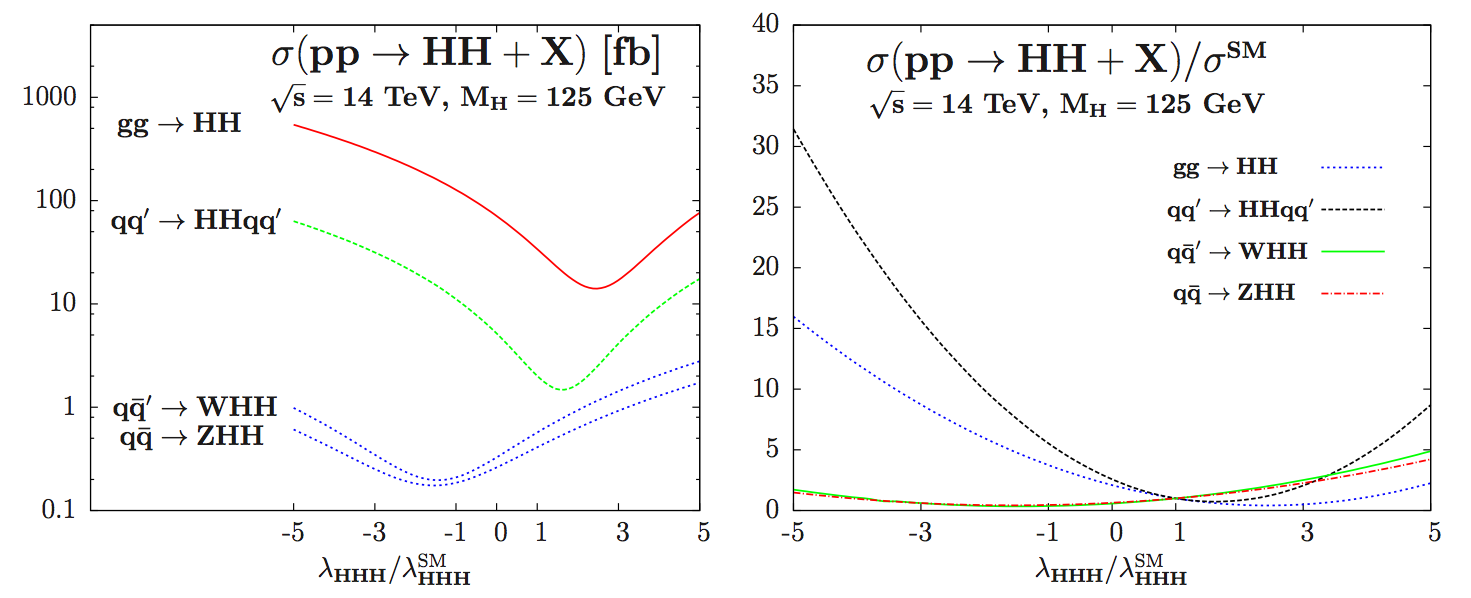 arXiv:1212.5581 [hep-ph]
Sep 2, 2016
Marco Pieri UC San Diego
57
Summary
and 
Outlook
Sep 2, 2016
Marco Pieri UC San Diego
58
What to keep an eye on
Largest discrepancies observed  (only at the 10% level and fully compatible with statistics) were in ttH and H->bb 
Analyses of Run 2 data for now seem to go in the same direction











Interesting NMSSM model proposed by C. Wagner and collaborators with stop quarks in the gluon fusion loop would account for it
p-values of combined ATLAS+CMS fits
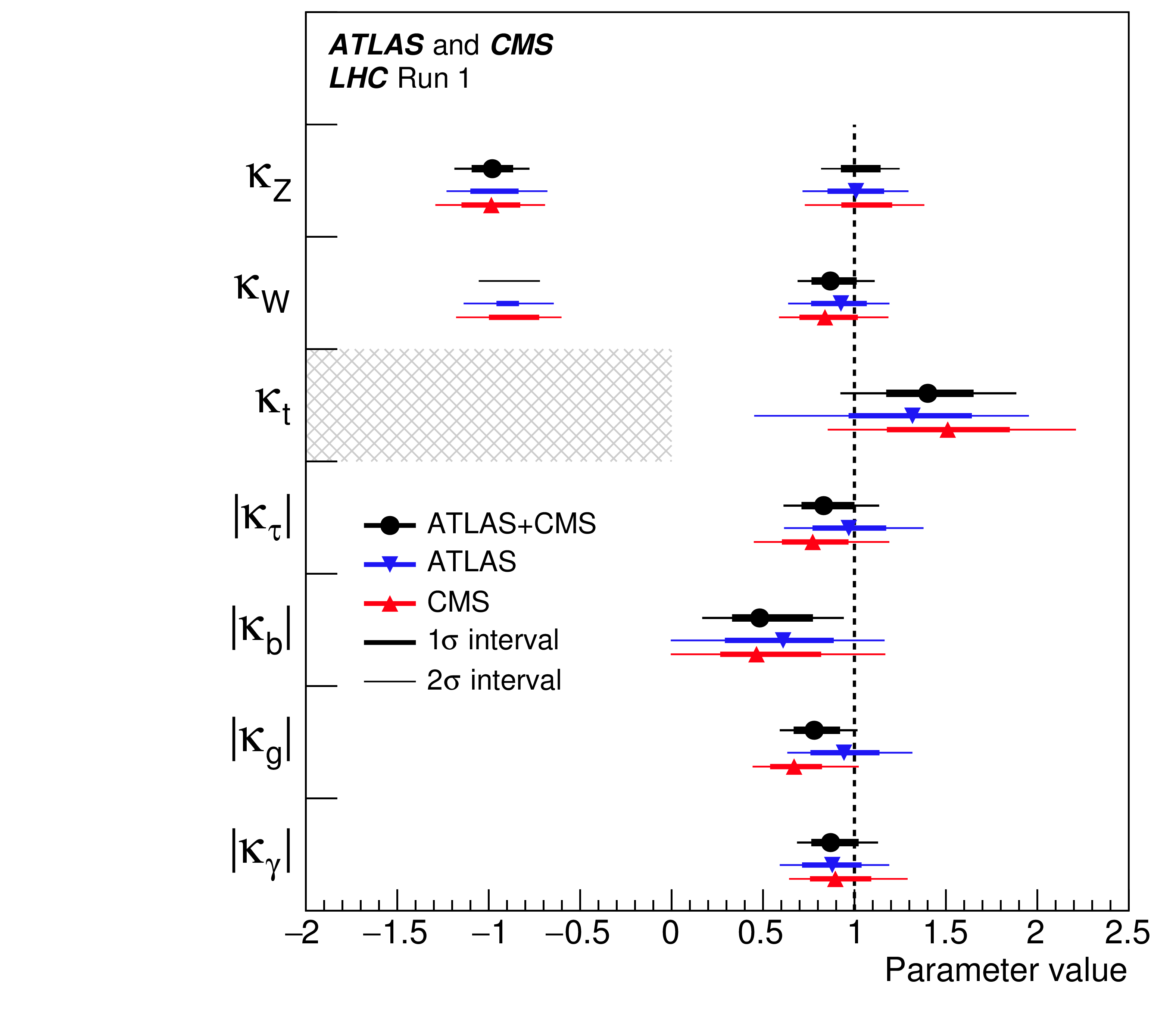 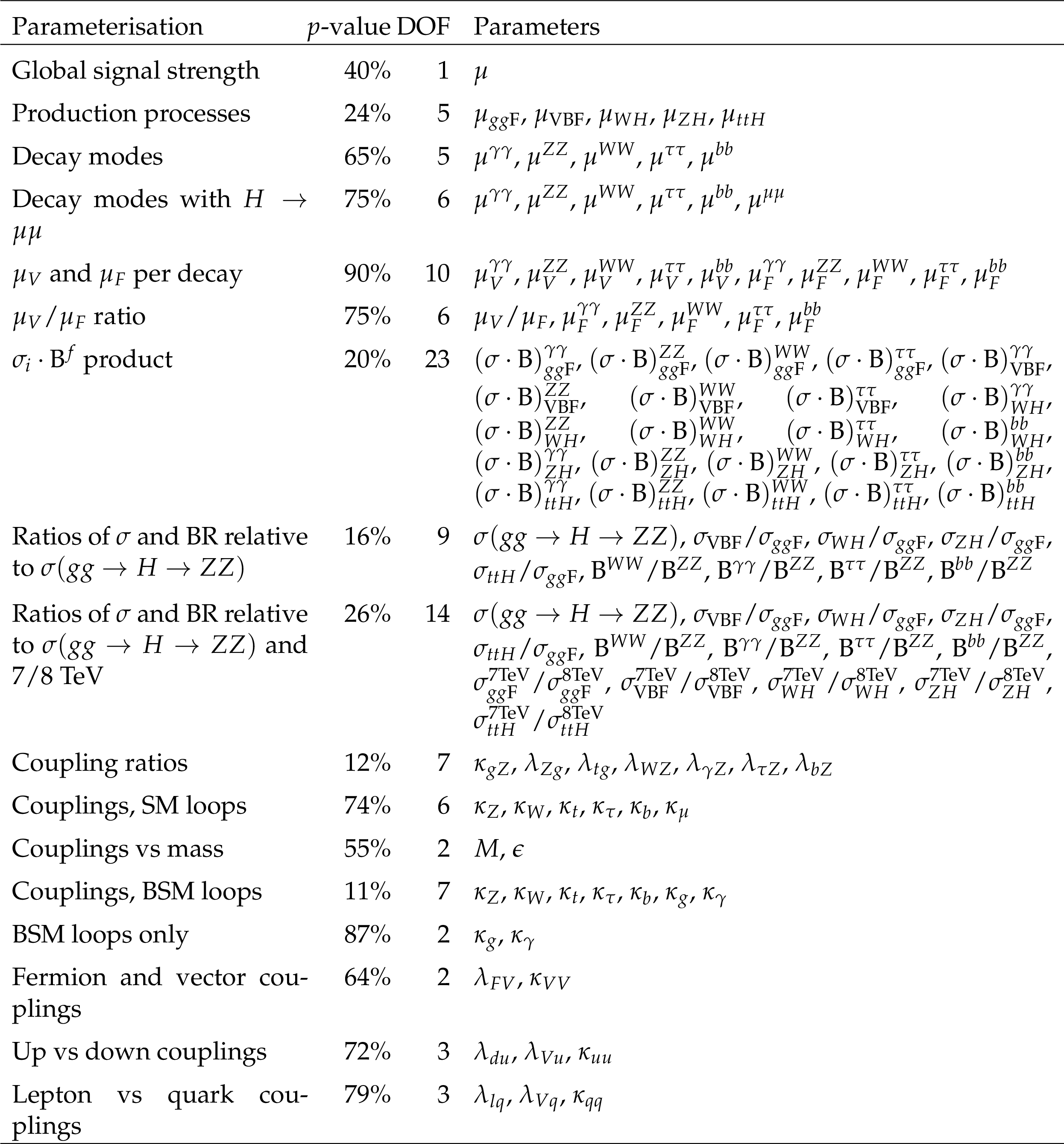 Sep 2, 2016
Marco Pieri UC San Diego
59
Summary
Thanks to the excellent performance of the LHC, ATLAS and CMS are collecting a lot of data and analyzing them promptly
Lots of measurements and searches have been reported by ATLAS and CMS
New interpretations are starting to be carried out (simplified template cross sections) 
Fiducial and differential measurements will become more important with higher statistics

No significant deviations observed (yet)
Sep 2, 2016
Marco Pieri UC San Diego
60
Outlook
Higgs boson properties are among the most interesting measurements at the LHC
After discovering the Higgs boson, we should measure its properties as well as we can
Precise measurements may reveal BSM physics: 
SM extensions, dark matter, …
Keep searching for BSM effects in the Higgs sector
BSM decays, additional Higgs bosons
It may take longer that we are used to, in some cases precision physics takes time
in many cases systematic uncertainties will start to dominate soon (did not happen in Run 1)
theory community will play a major role in the understanding of signal and backgrounds
I believe that we have a very exciting experimental program ahead of us
Sep 2, 2016
Marco Pieri UC San Diego
61